ПРОЕКТ МИКРОРАЙОНА ГОРОДА ПУШКИН НА 13650 ЖИТЕЛЕЙ
Разработали:  Гуречкина А.М., Садовникова Е.С.Группа 3-А-5Руководитель проекта: Перов  Ф.В.
1
Опорный план
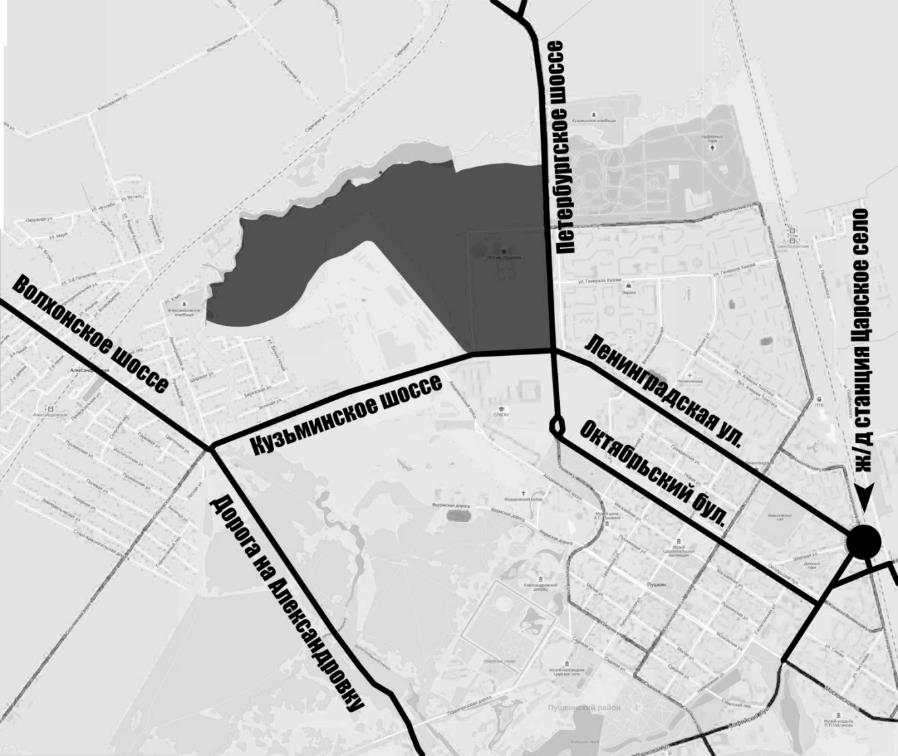 2
Ситуация
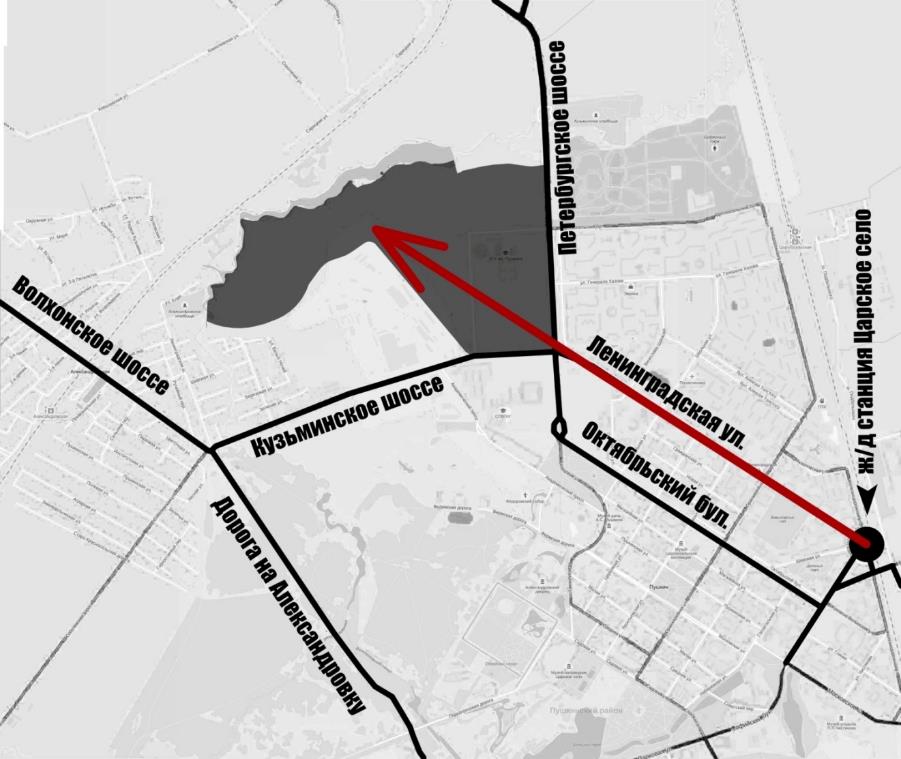 3
Зелёные зоны
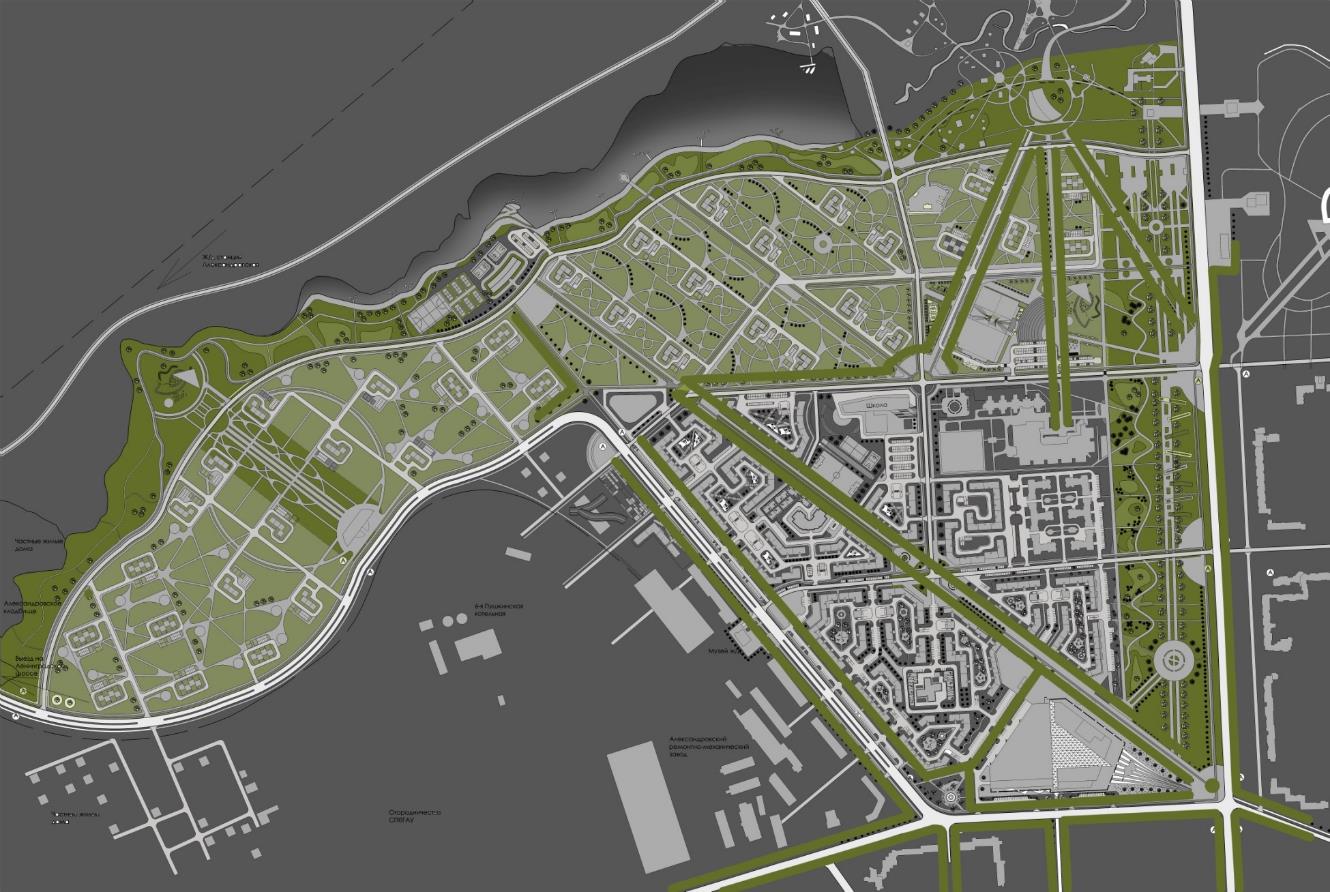 4
Градостроительное зонирование
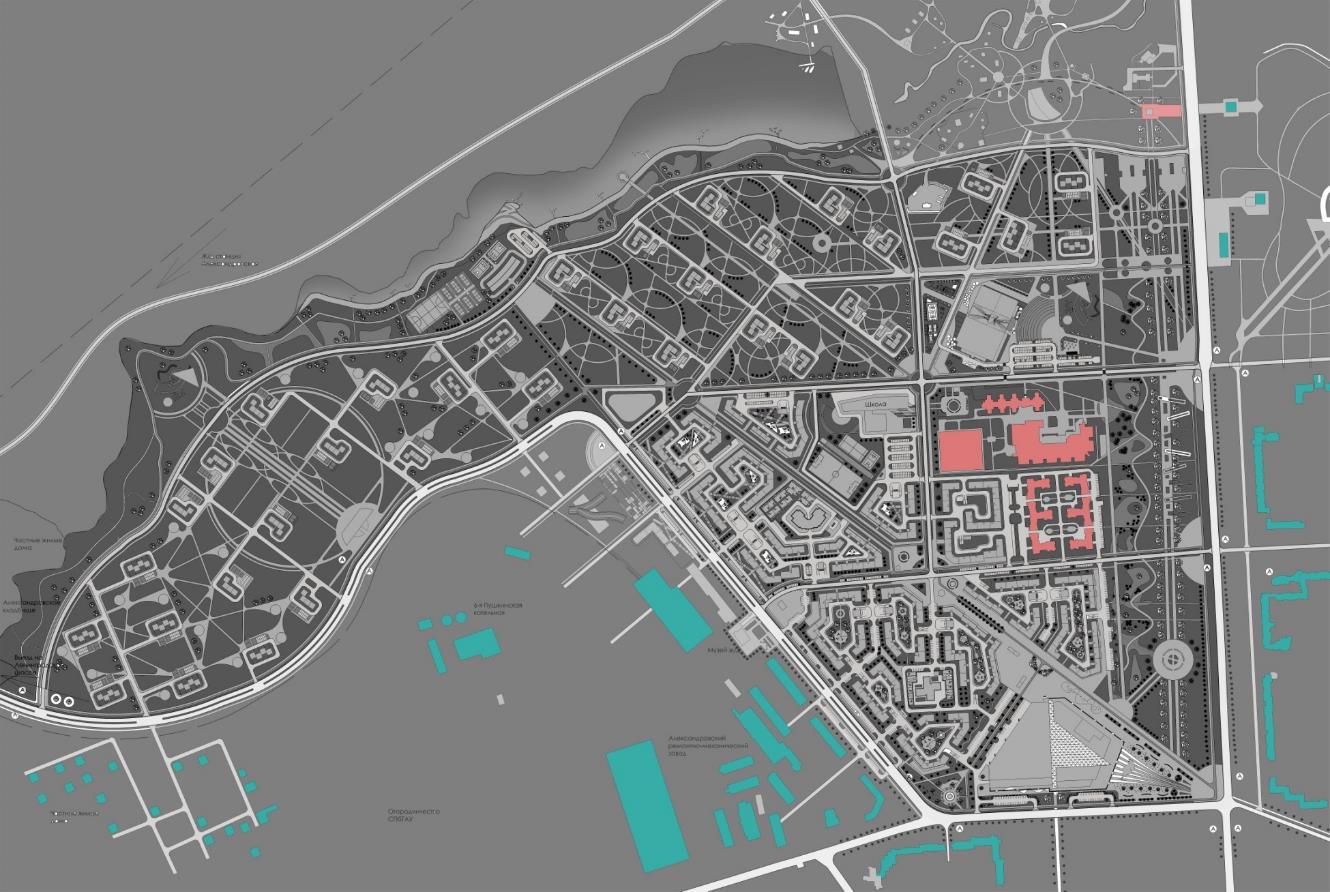 Существующая застройка
5
Градостроительное зонирование
Жилая застройка
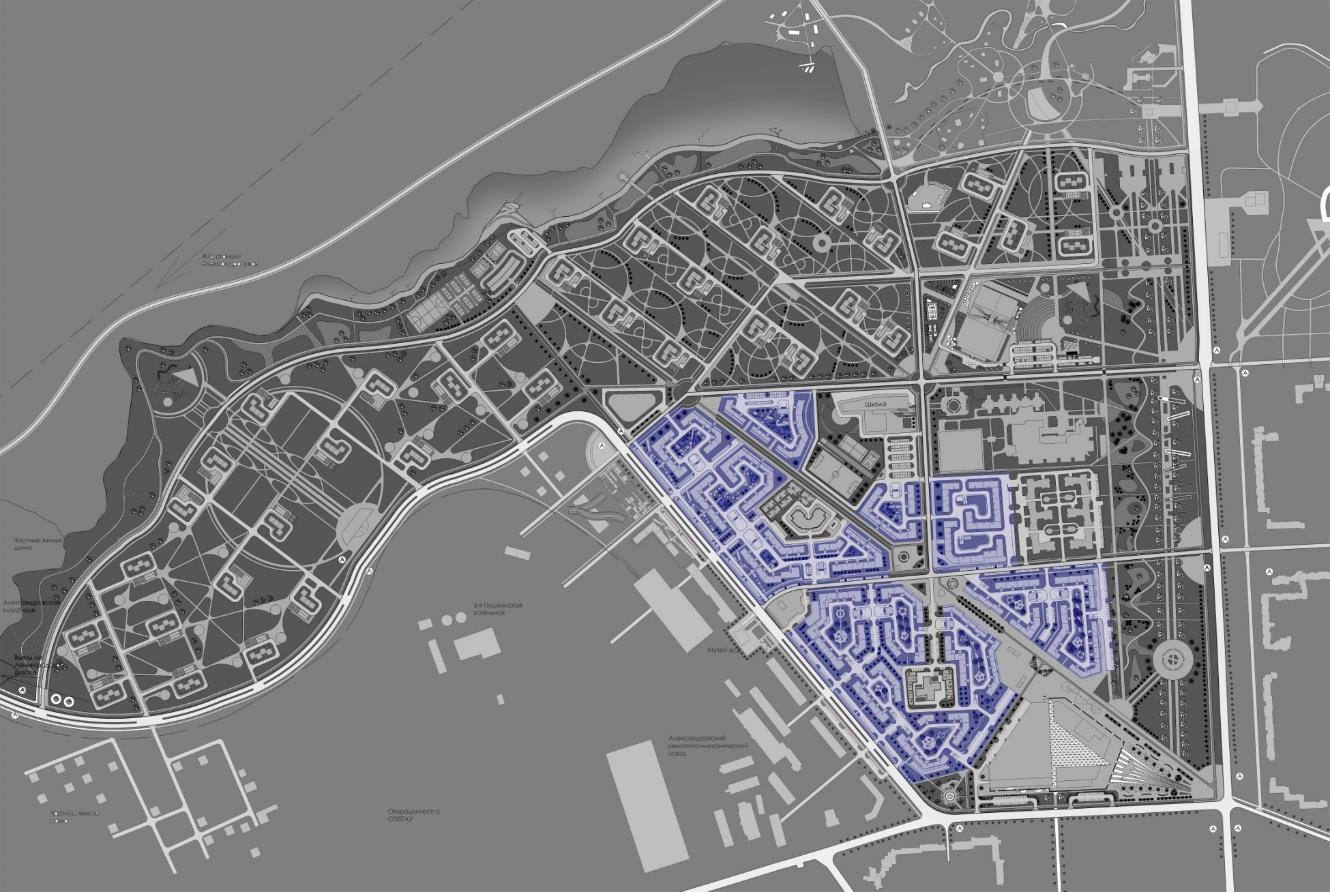 6
Градостроительное зонирование
Территории школы и дду
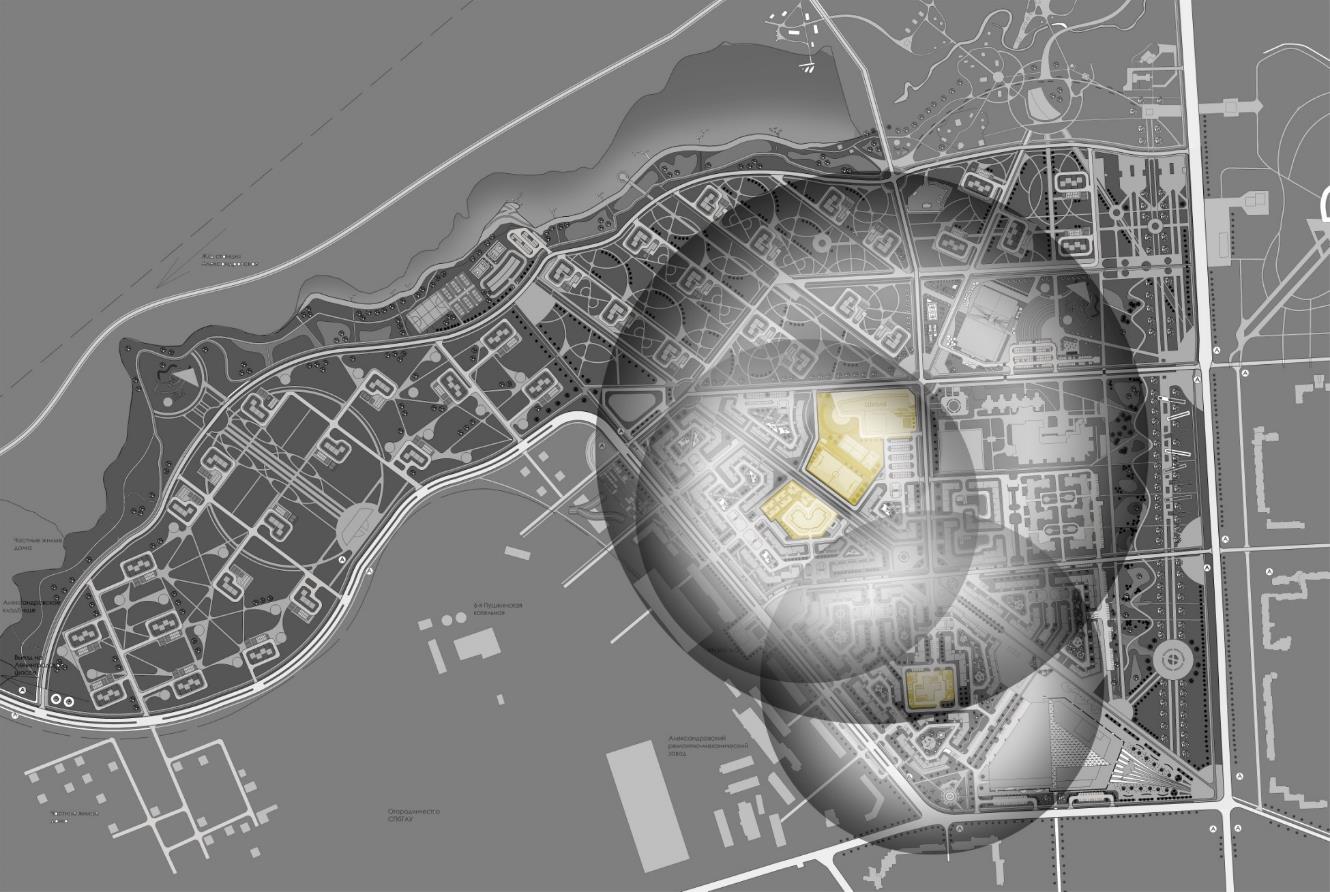 7
Градостроительное зонирование
Территории общественных зданий
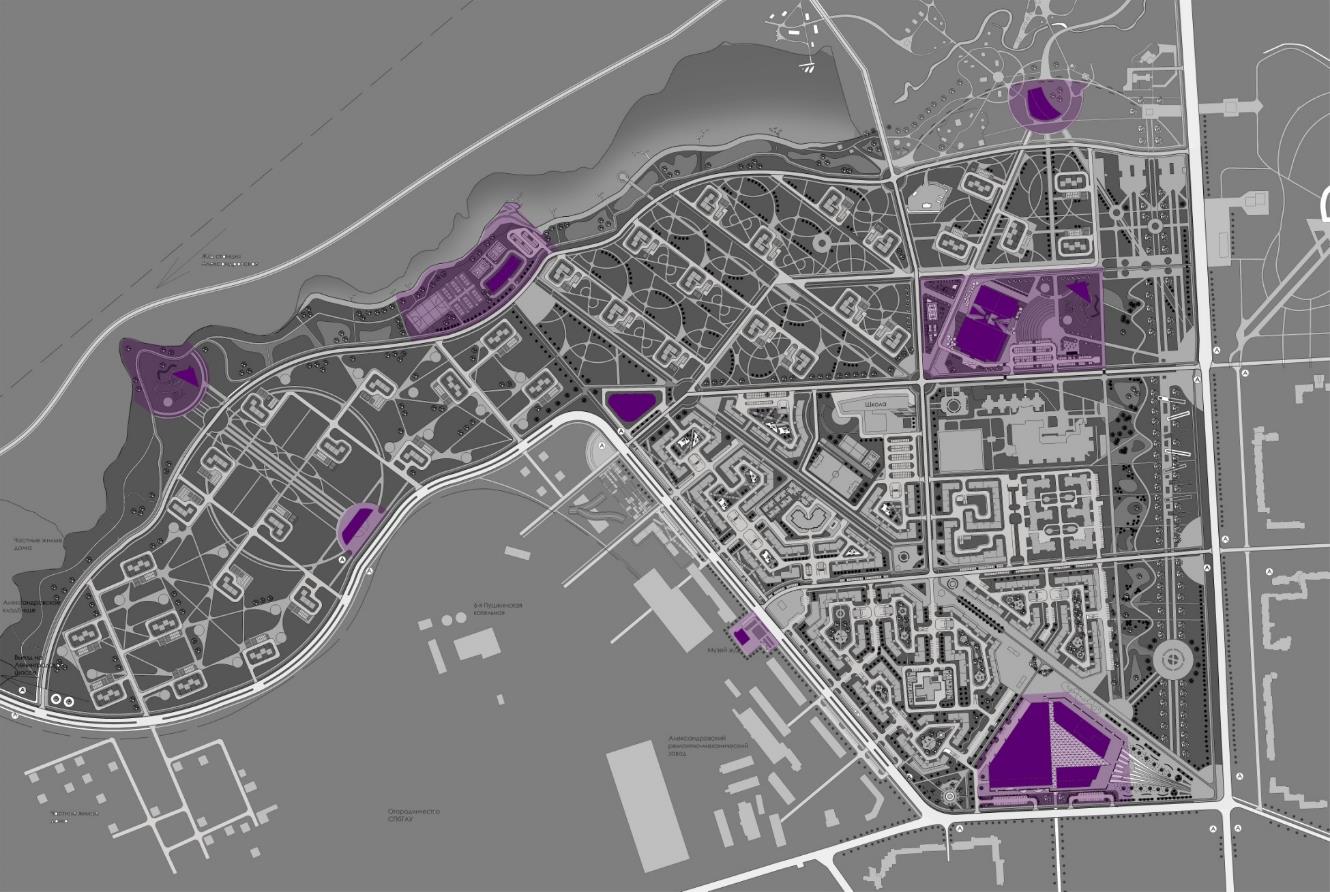 8
Система культурно-бытового обслуживания
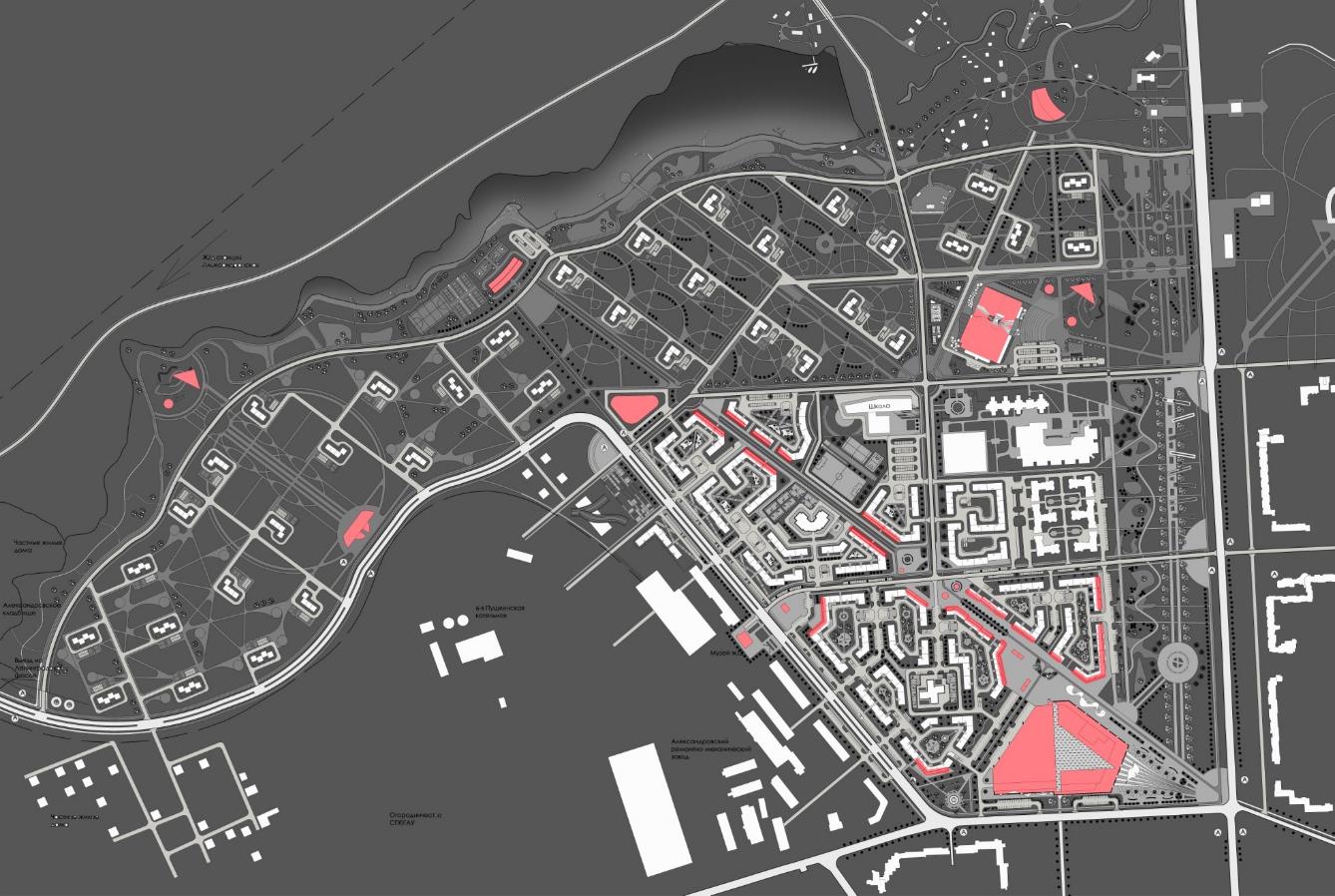 9
Схема функционального зонирования
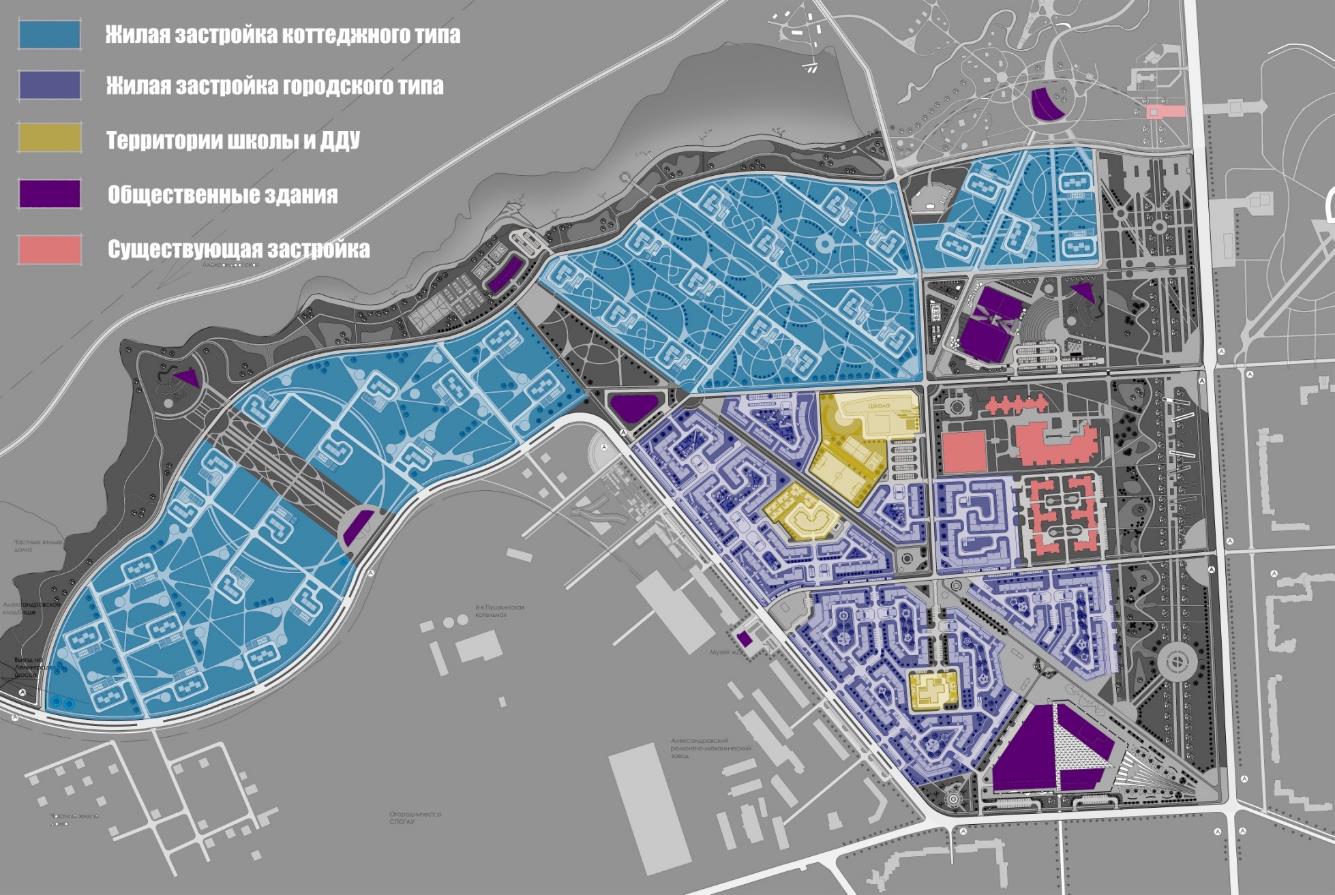 10
Магистрали
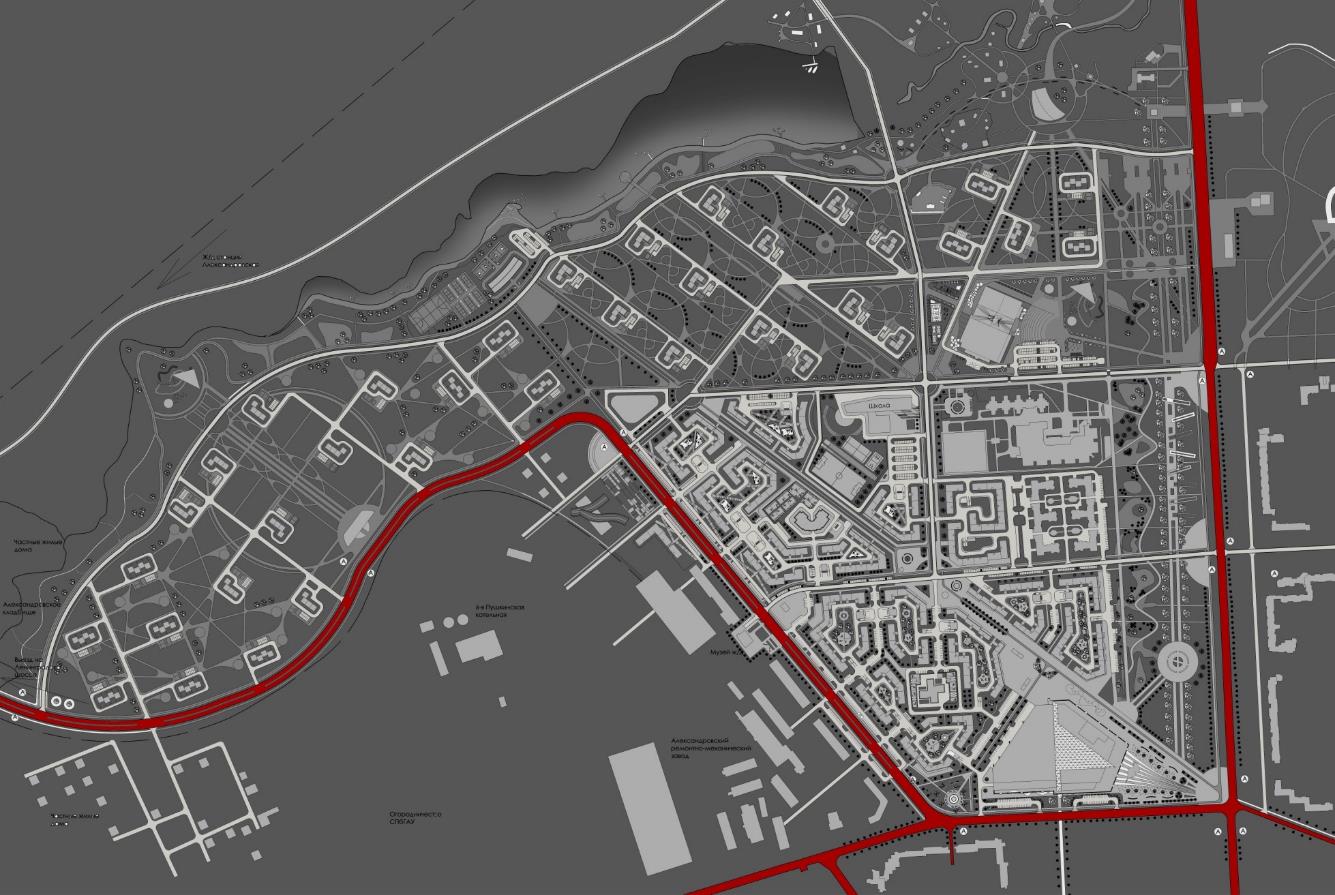 11
Внутриквартальные транспортные дороги
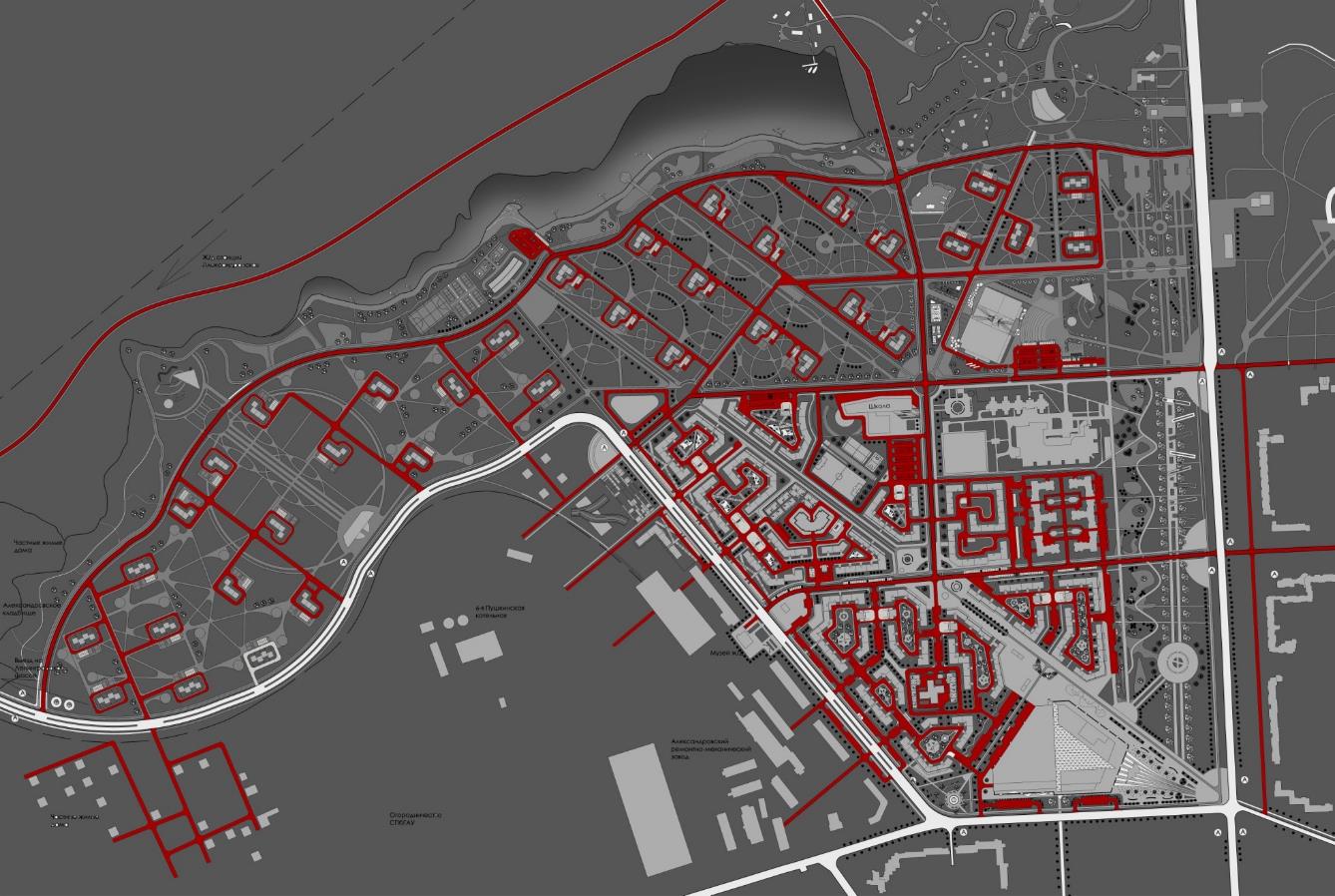 12
Схема размещения парковок и автостоянок
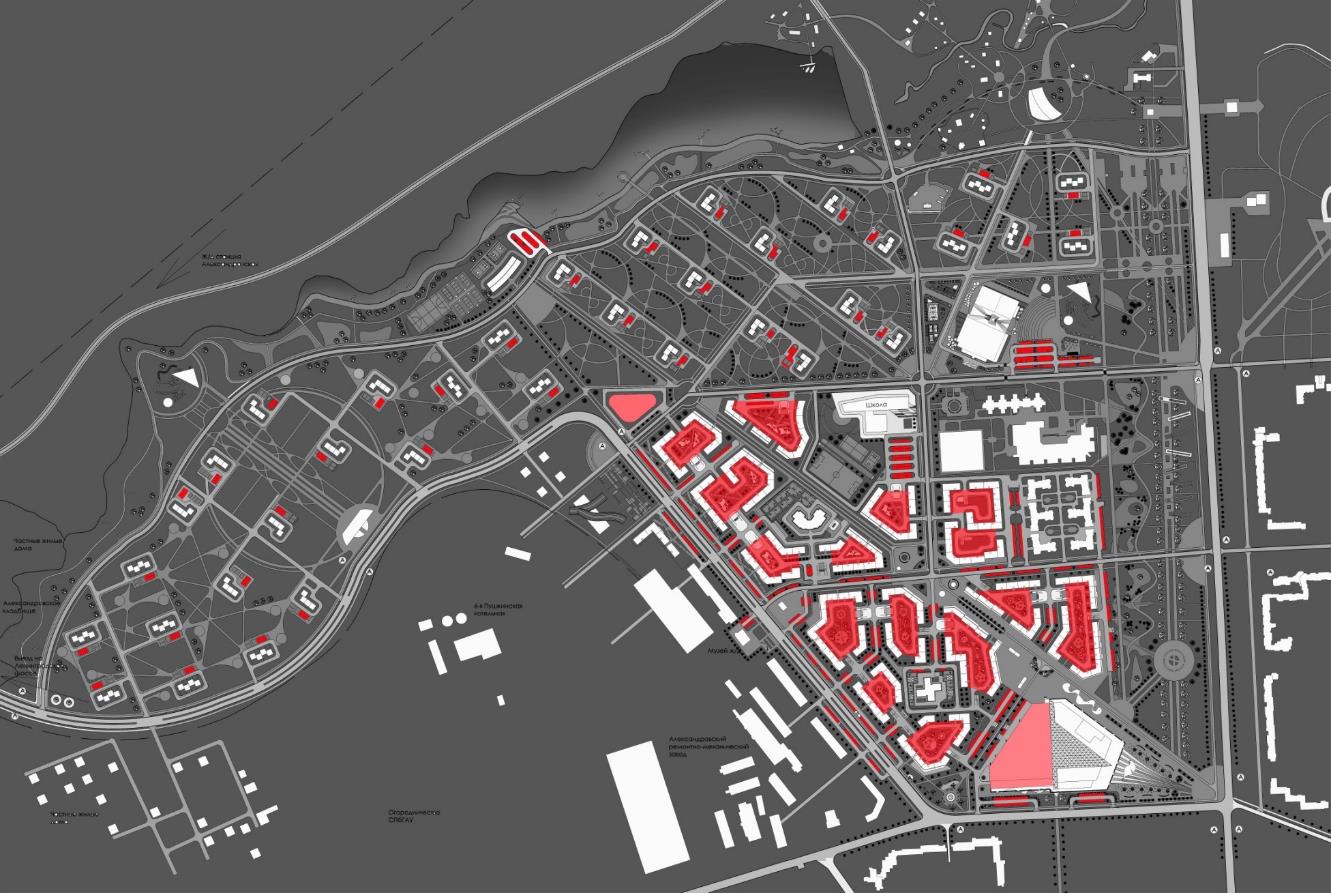 13
Велосипедные дороги
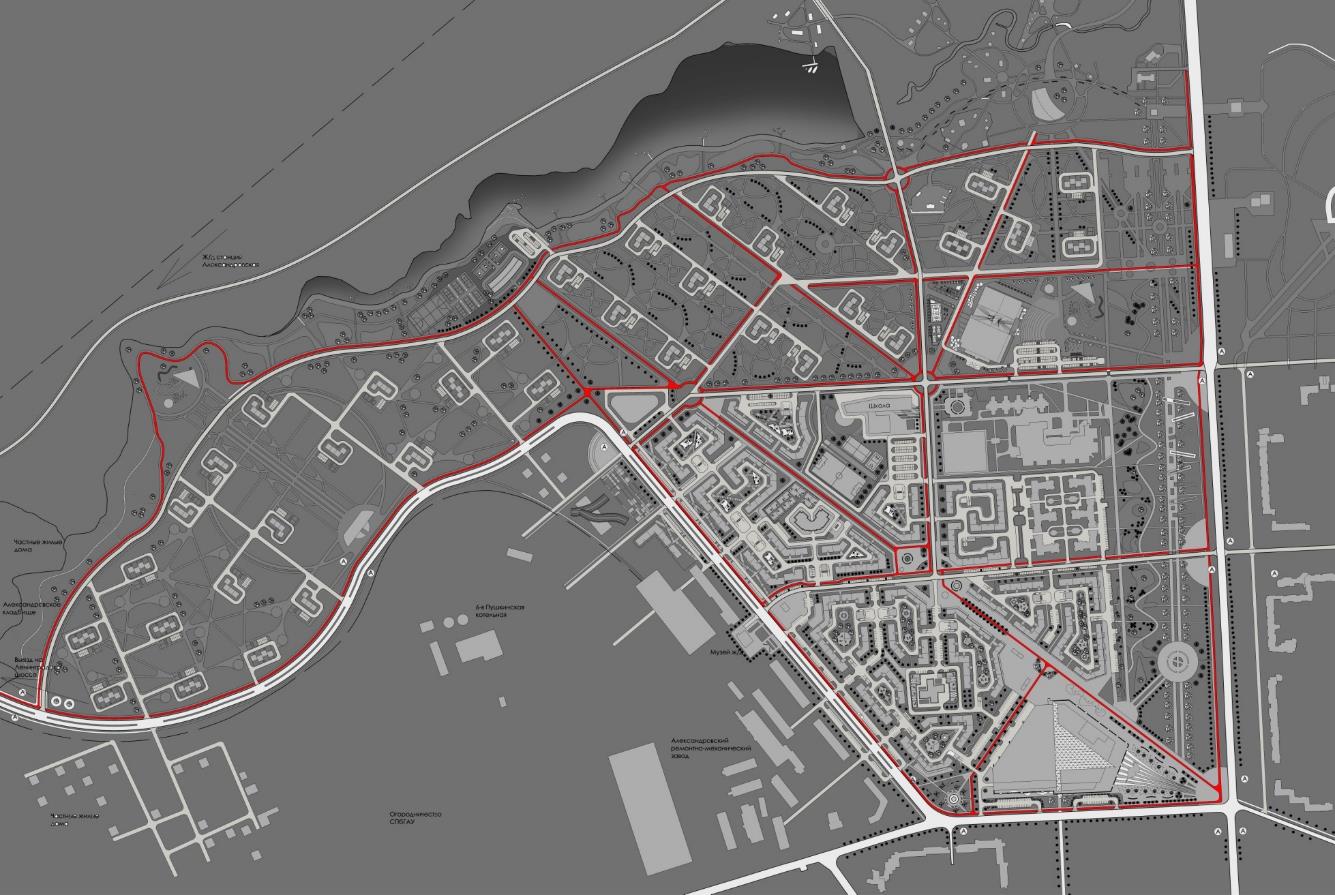 14
Пешеходные дороги
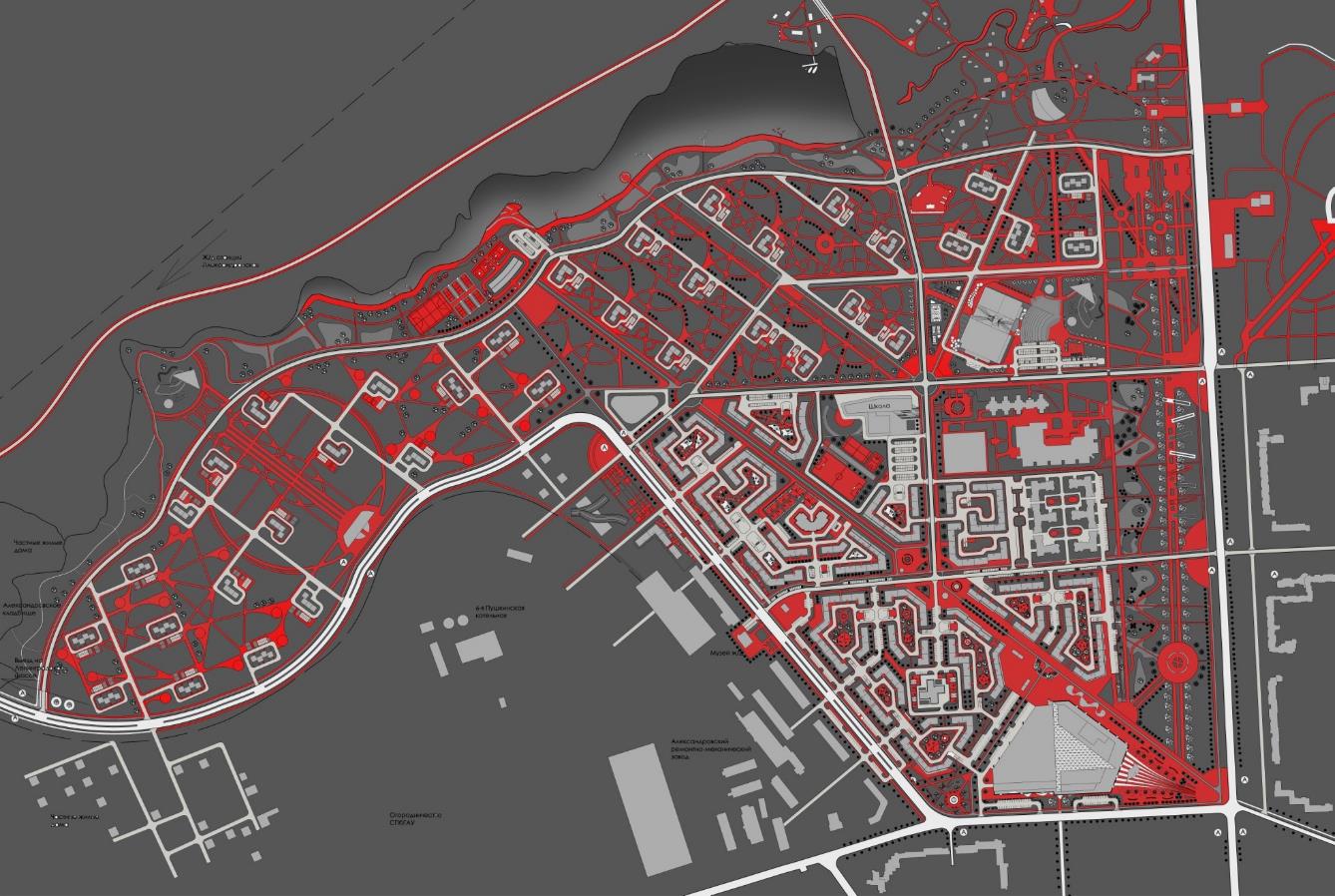 15
Транспортно-пешеходная схема
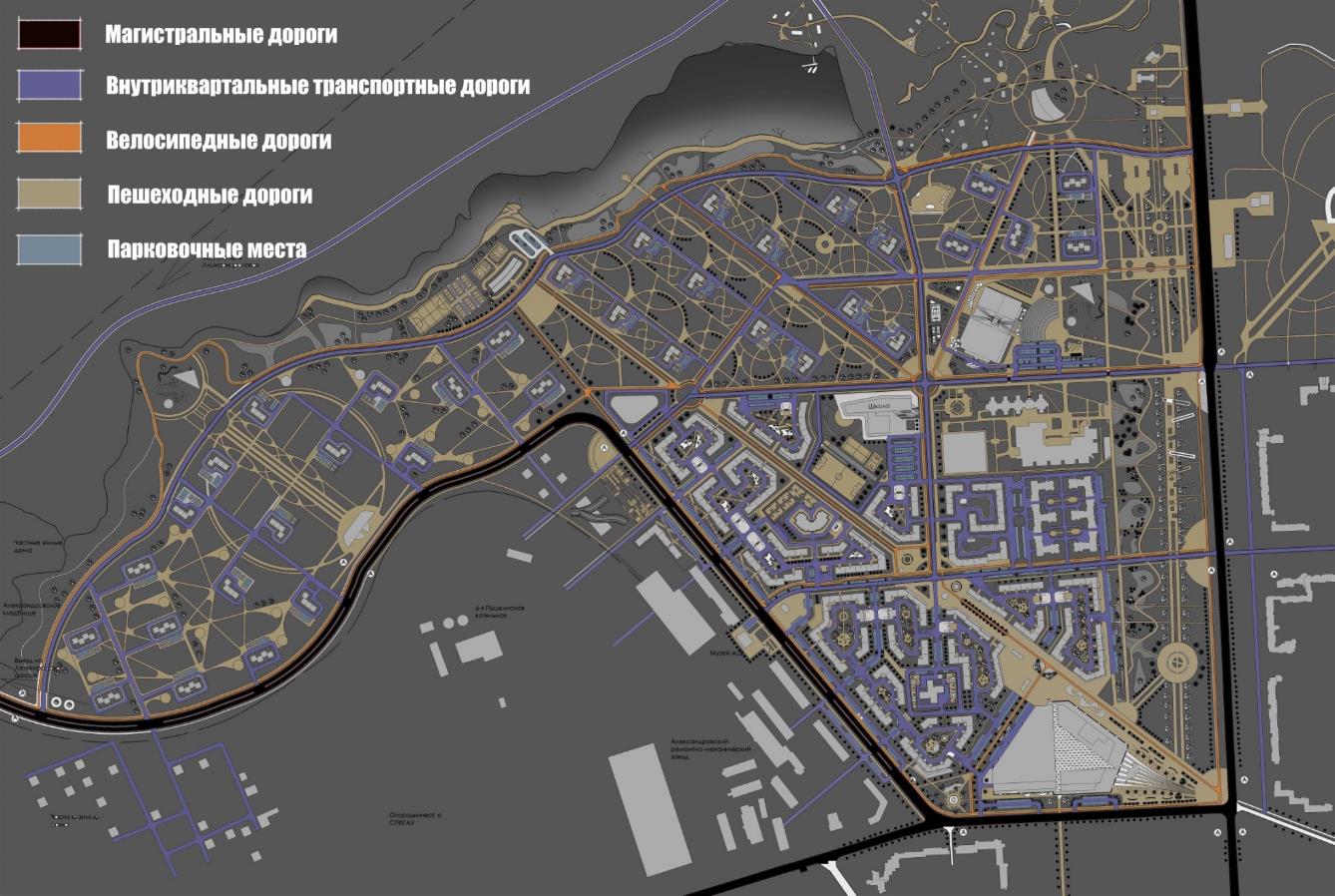 16
ПРОЕКТ ЖИЛОЙ ГРУППЫ С РАЗРАБОТКОЙ МНОГОФУНКЦИОНАЛЬНОГО ОБЩЕСТВЕННОГО ЦЕНТРА
Разработала:  Гуречкина А.М.Группа 3-А-5Руководитель проекта: Перов Ф. В.
17
Разрабатываемый участок
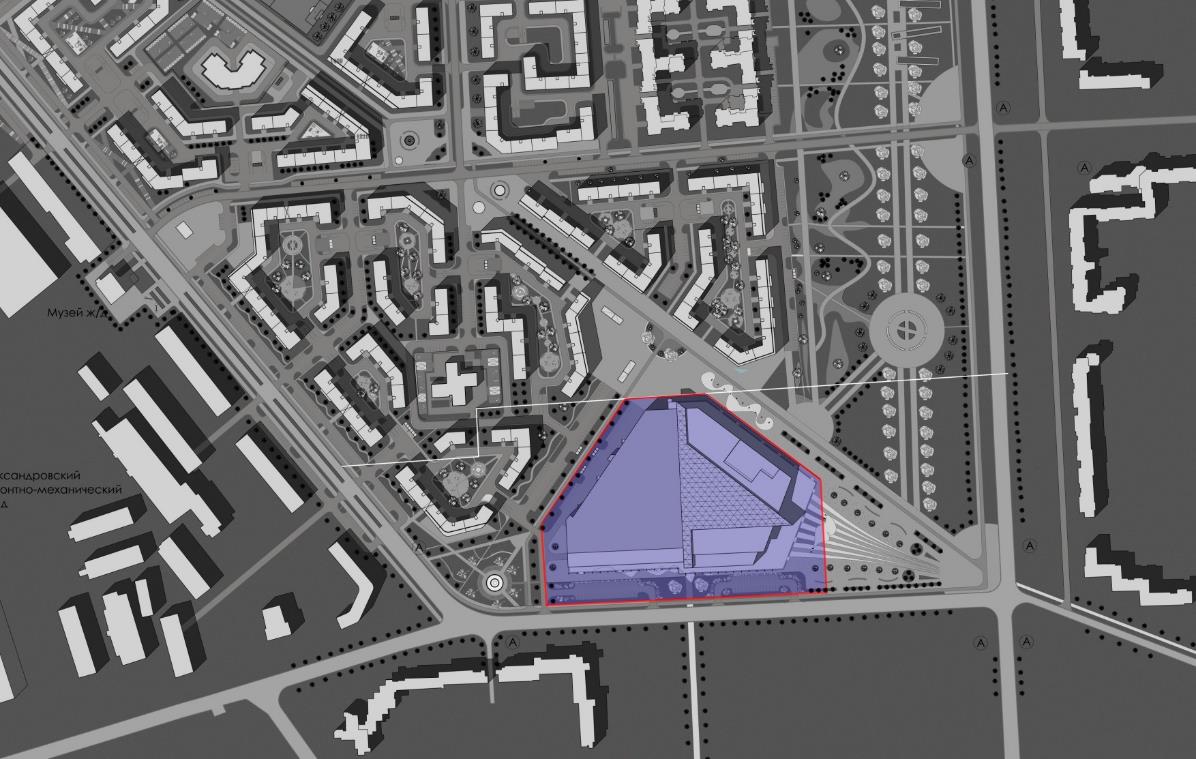 18
Истоки архитектурной концепции
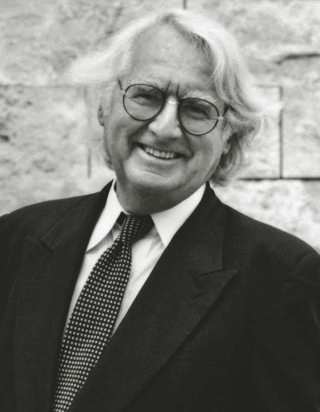 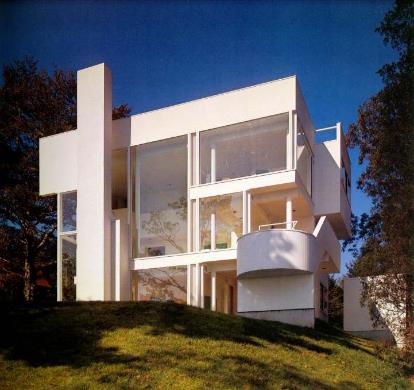 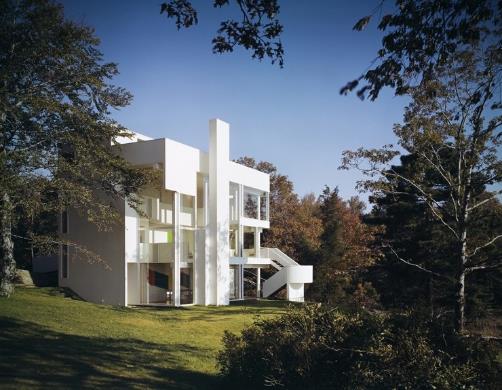 Ричард Мейер - американский архитектор,
 ведущий представитель нью-йоркского 
авангарда, лауреат Прицкеровской премии.
Смитс Хауз.  Дариен, штат Коннектикут, США. (1965 - 1967 гг.)
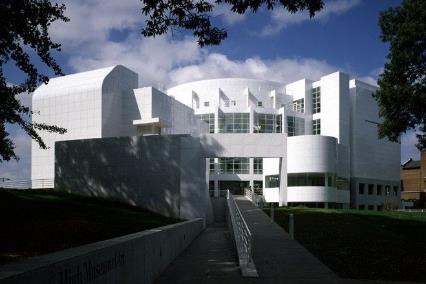 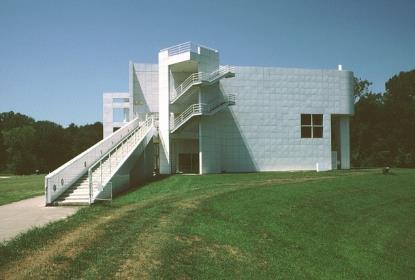 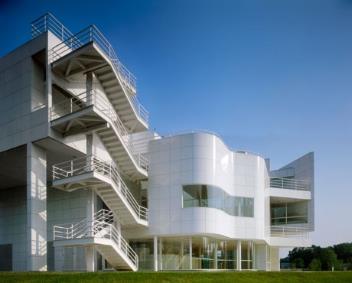 Музей высоких искусств.Атланта, штат Джорджия, США.(1980 - 1983 гг.)
Атенеум.  Нью Хармони, штат Индиана, США. (1975 - 1979 гг.)
19
Связь объекта с городом Пушкин
Аллея вдоль Петербургское шоссе
Царскосельский гостинный двор
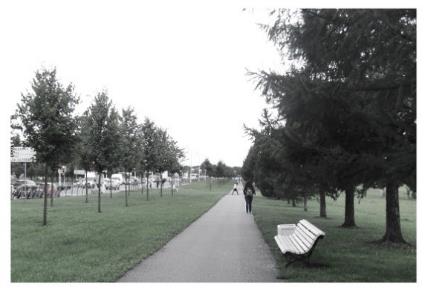 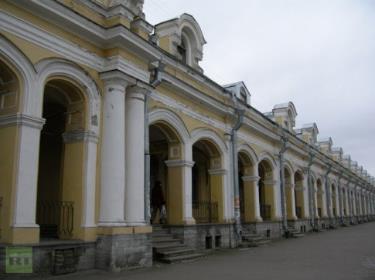 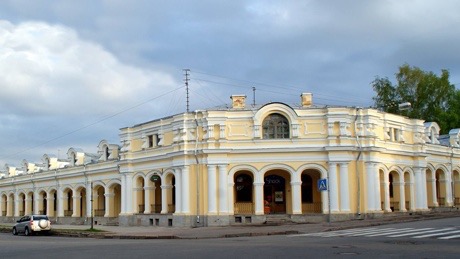 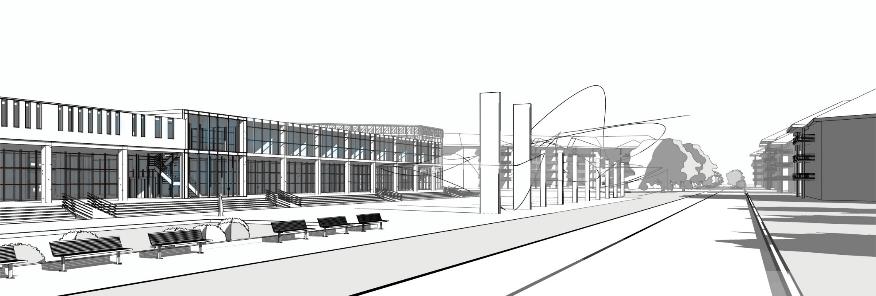 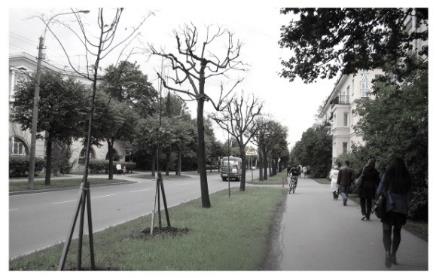 Ленинградская улица
Вид на комплекс с главной пешеходной аллеи микрорайона
20
Архитектура здания в среде
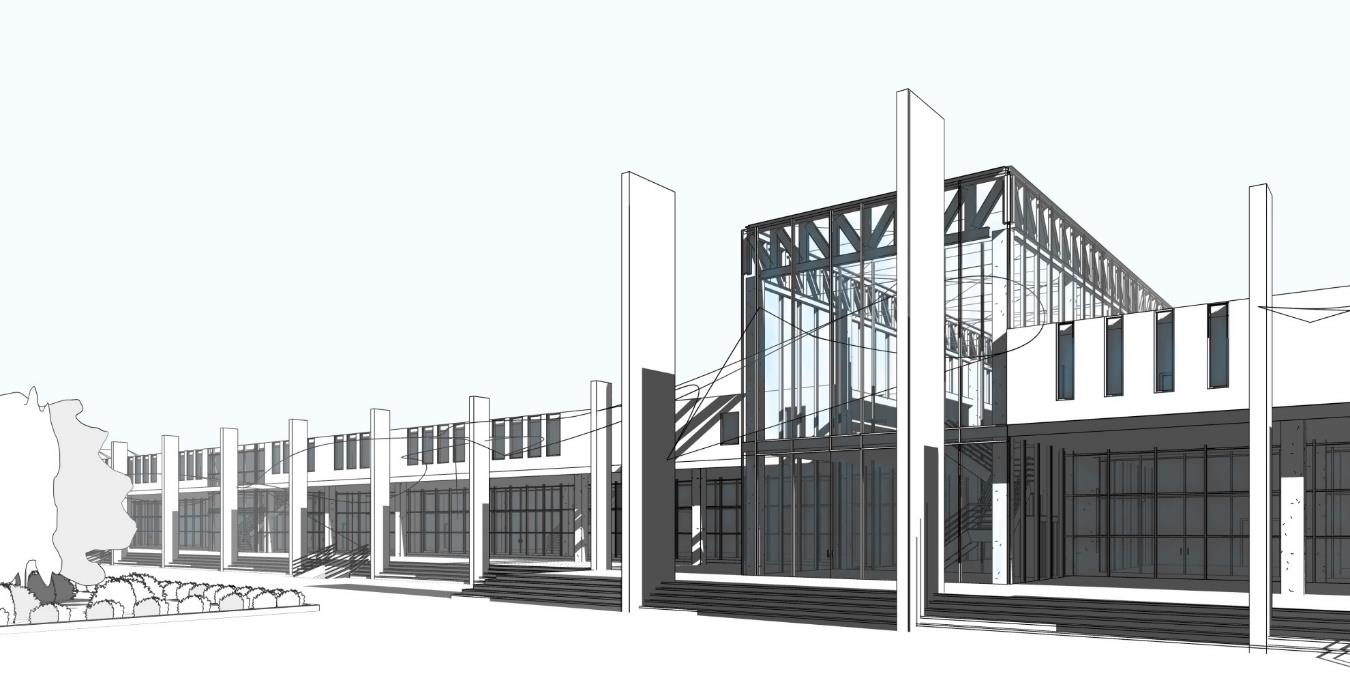 21
Архитектура здания в среде
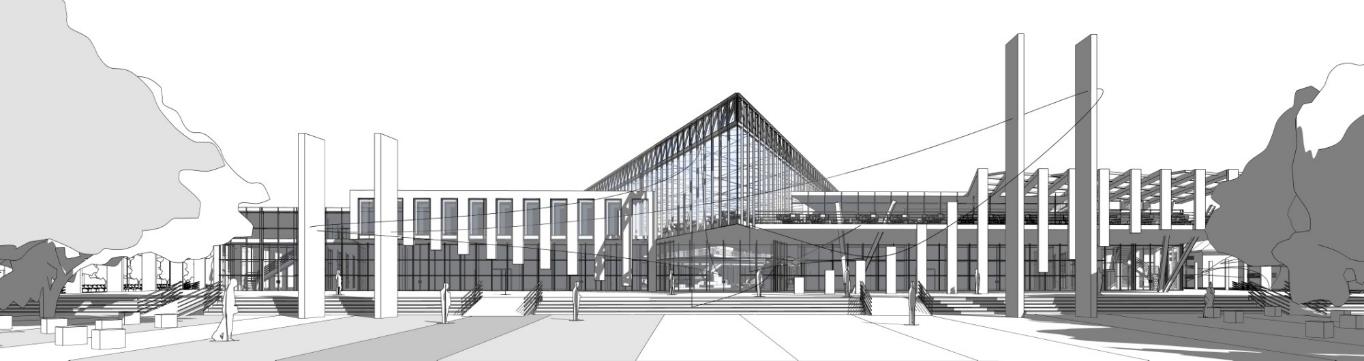 22
Организация входов
Главный вход
Второстепенные входы
Загрузка товаров
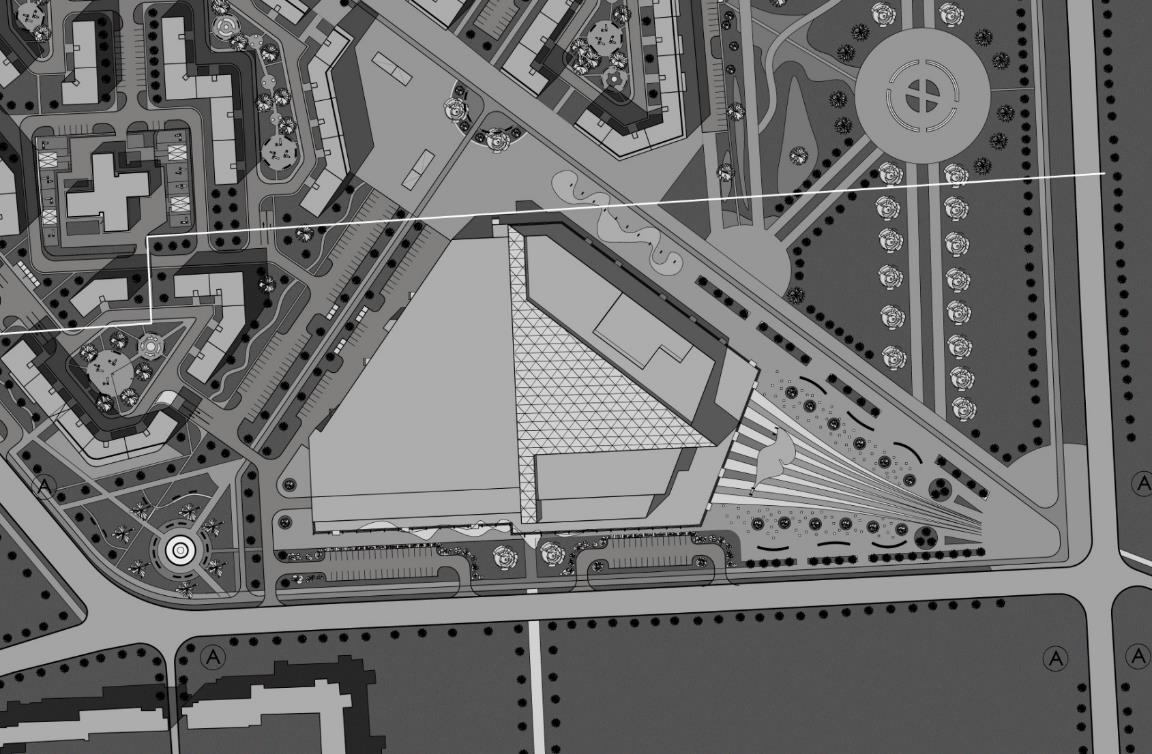 23
Структура плана 1этажа
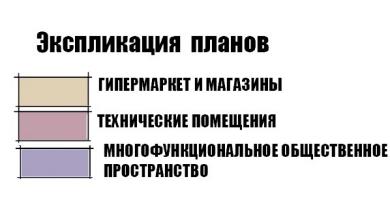 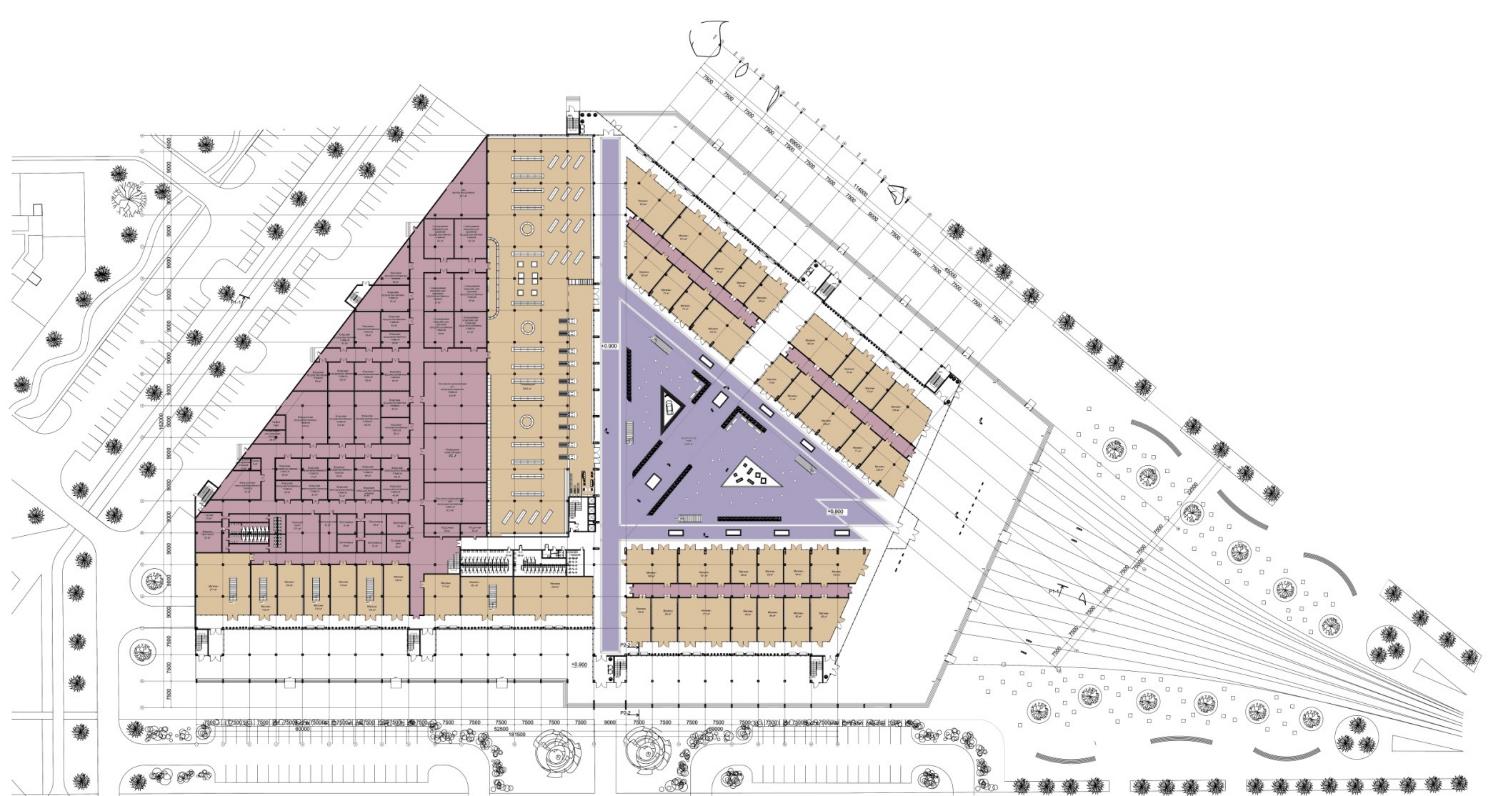 24
Структура гипермаркета
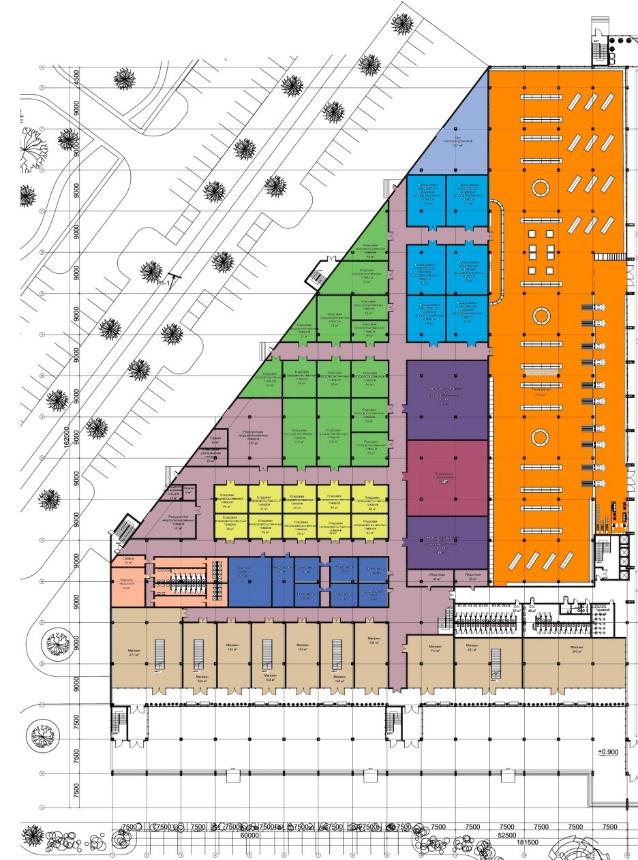 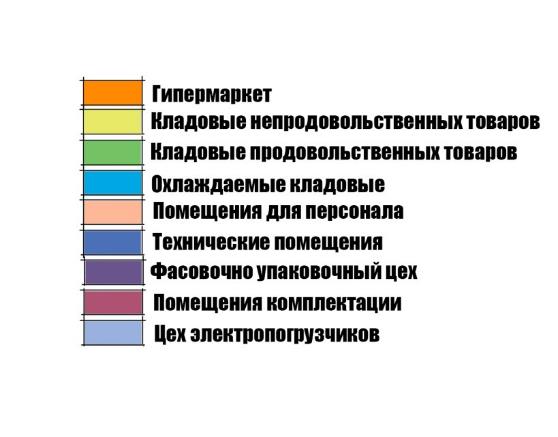 25
Структура плана 2 этажа
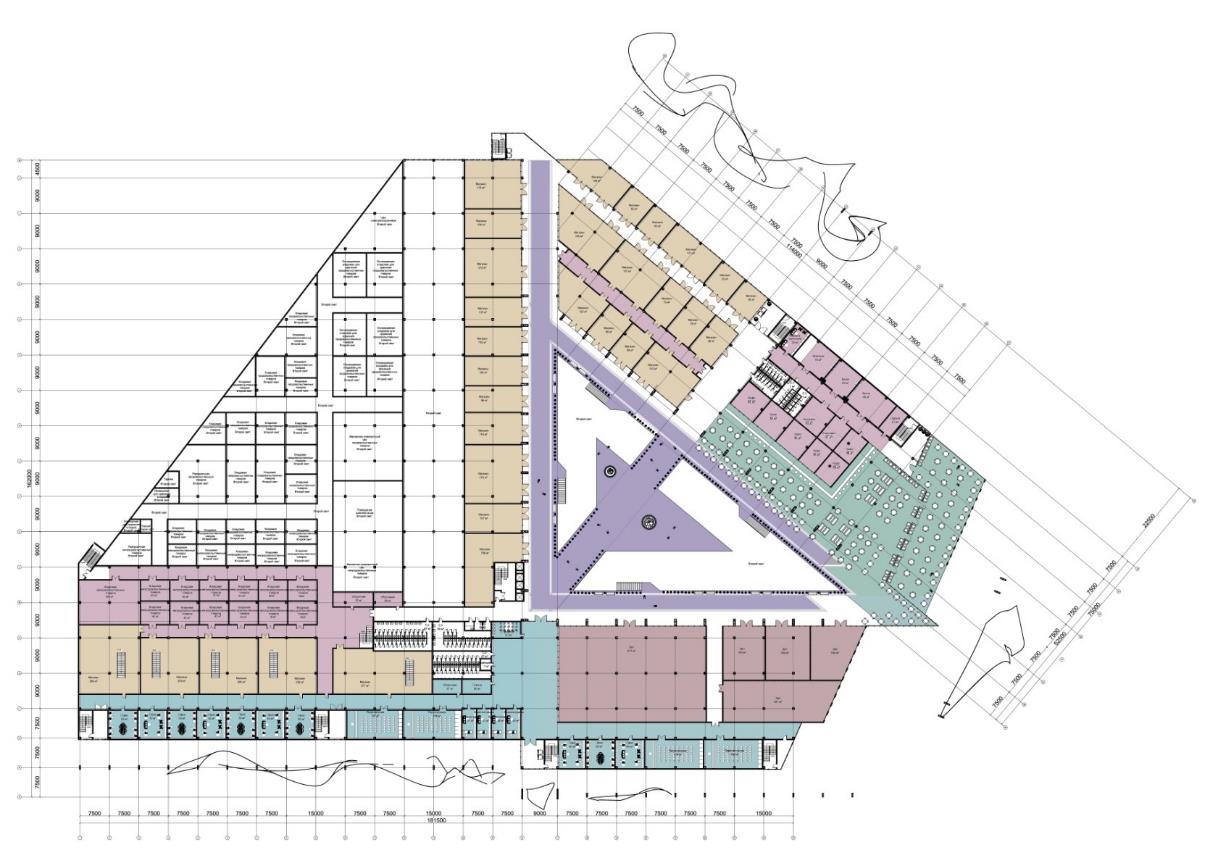 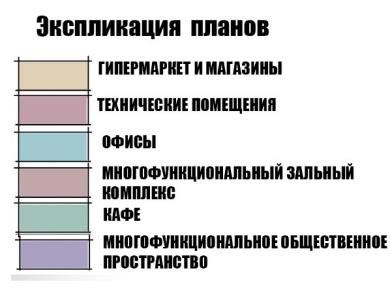 26
Схемы взаимодействия с зальным комплексом
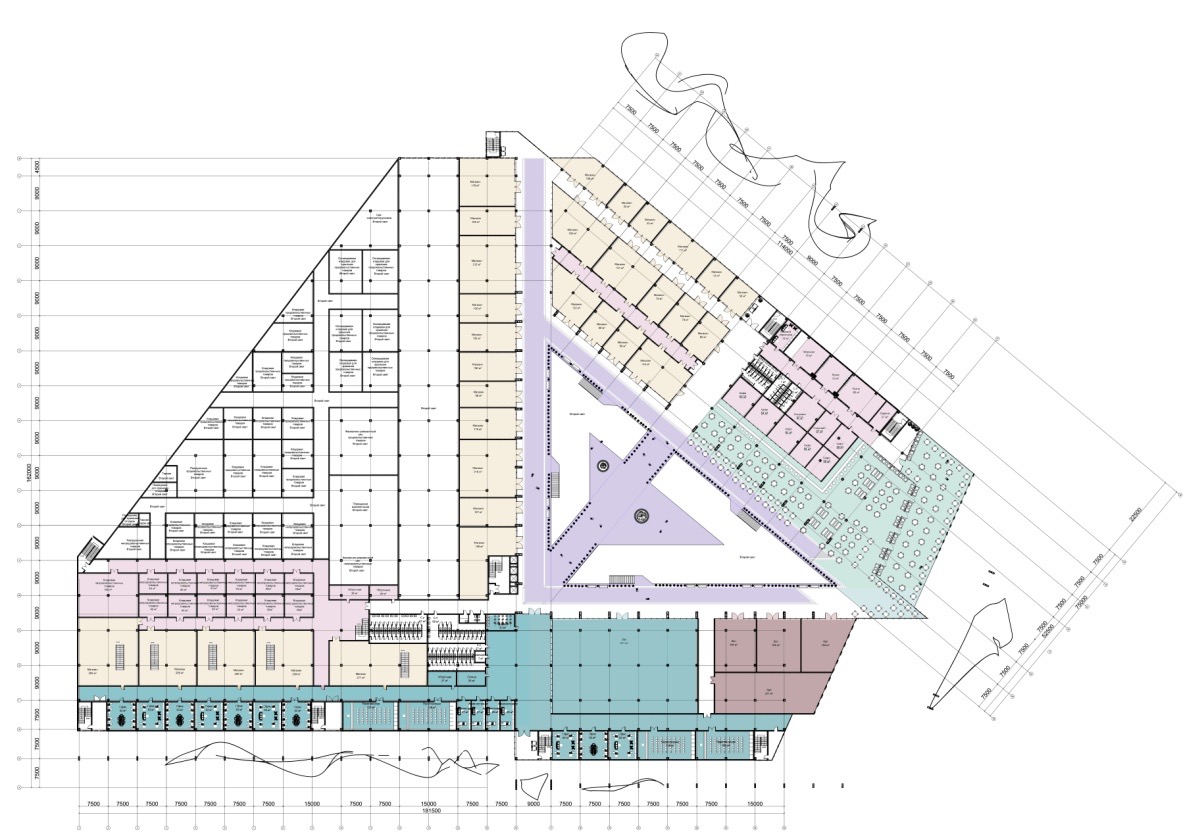 Офисный центр и зальный комплекс
27
Схемы взаимодействия с зальным комплексом
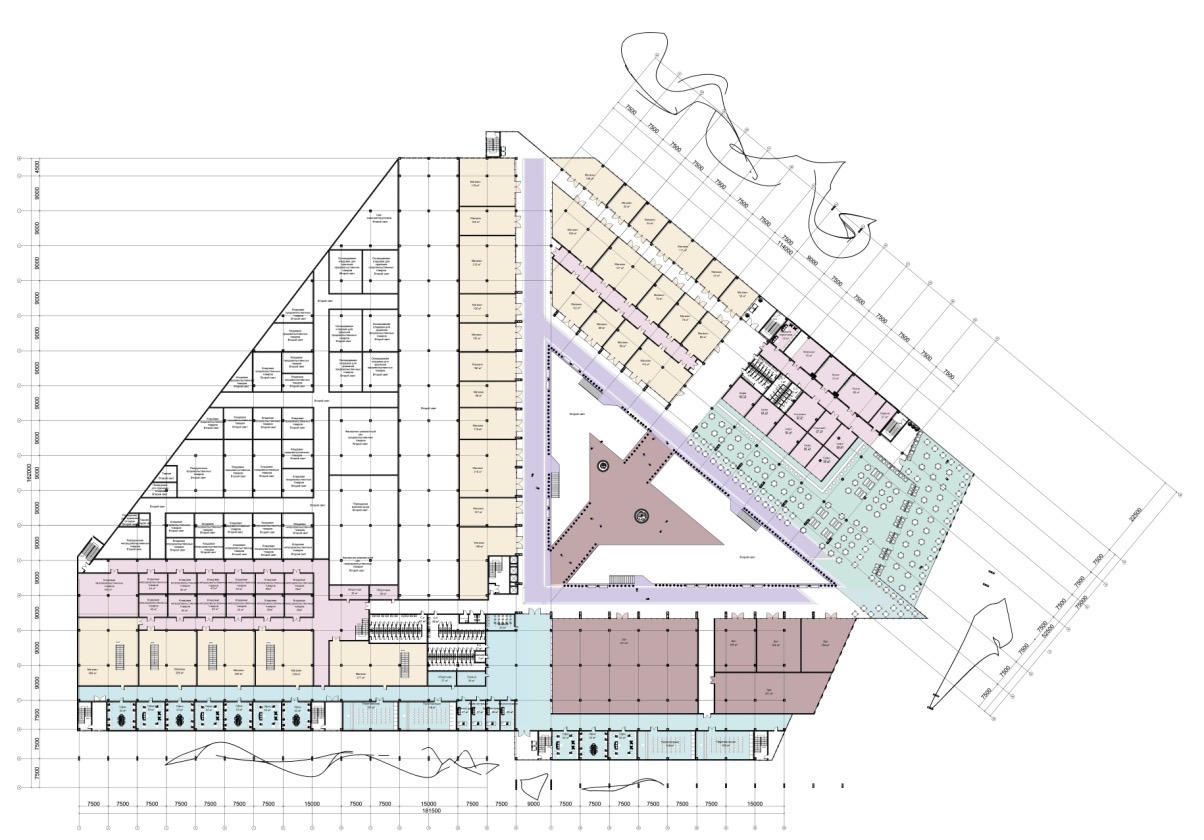 Многофункциональное общественное пространство
 и зальный комплекс
28
Организация парковок
План полузаглублённого паркинга
План наземных автостоянок
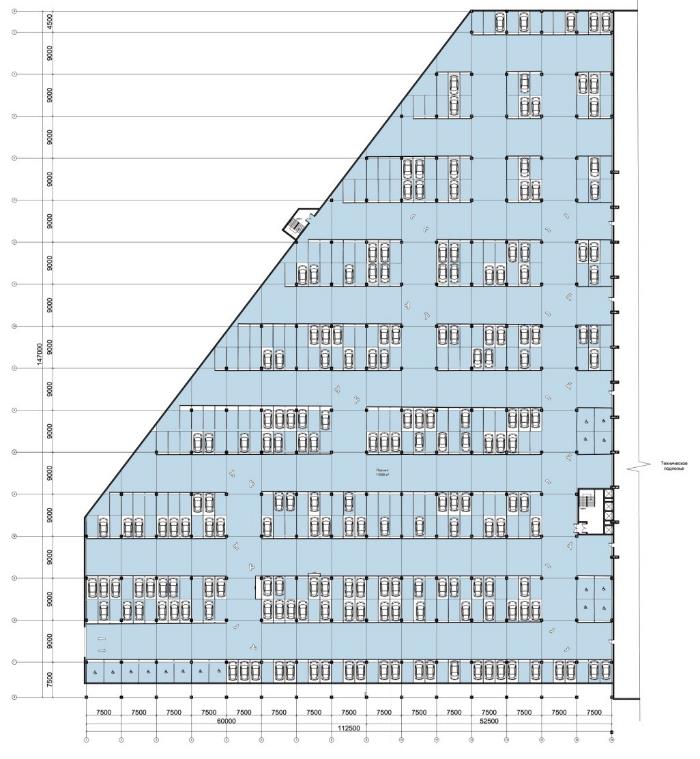 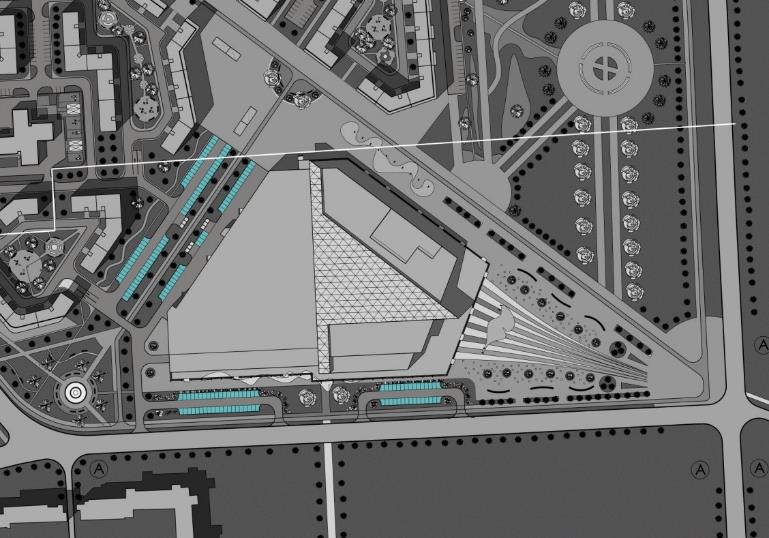 29
Конструкция перекрытия внутреннего двора
Схема деления плиты перекрытия 
на три взаимодействующих части
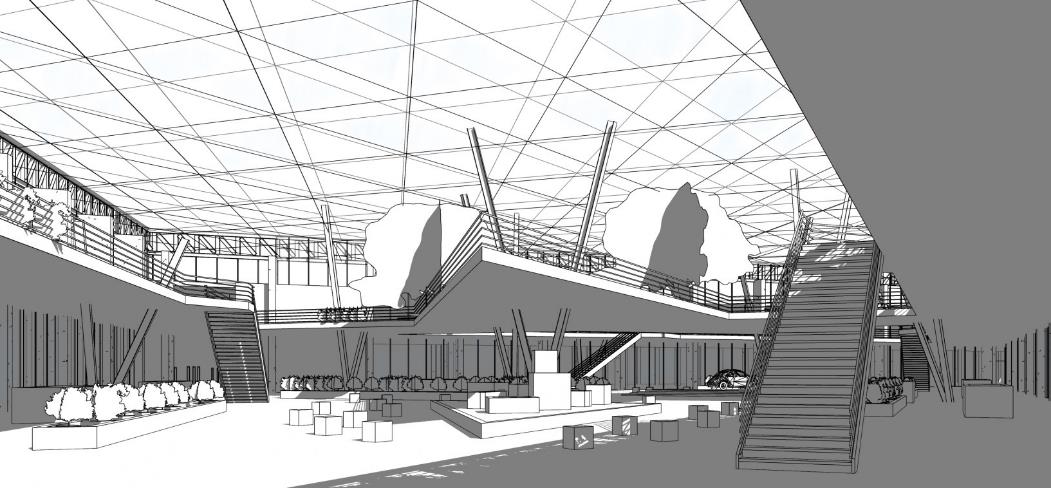 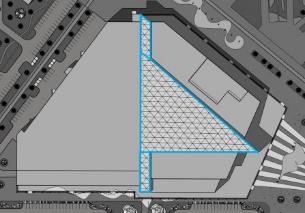 Схема перекрытия из вертикальных 
перекрёстных ферм, 
расположенных в трёх направлениях
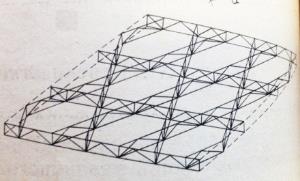 30
ПРОЕКТ ЖИЛОЙ ГРУППЫ С РАЗРАБОТКОЙ ФУНКЦИОНАЛЬНО-ОЗДОРОВИТЕЛЬНОГО КОМПЛЕКСА
Разработала:  САДОВНИКОВА Е.С.Группа 3-А-5Руководитель проекта: Перов Ф. В.
31
УЧАСТОК, ГРАНИЦЫ ПРОЕКТИРОВАНИЯ
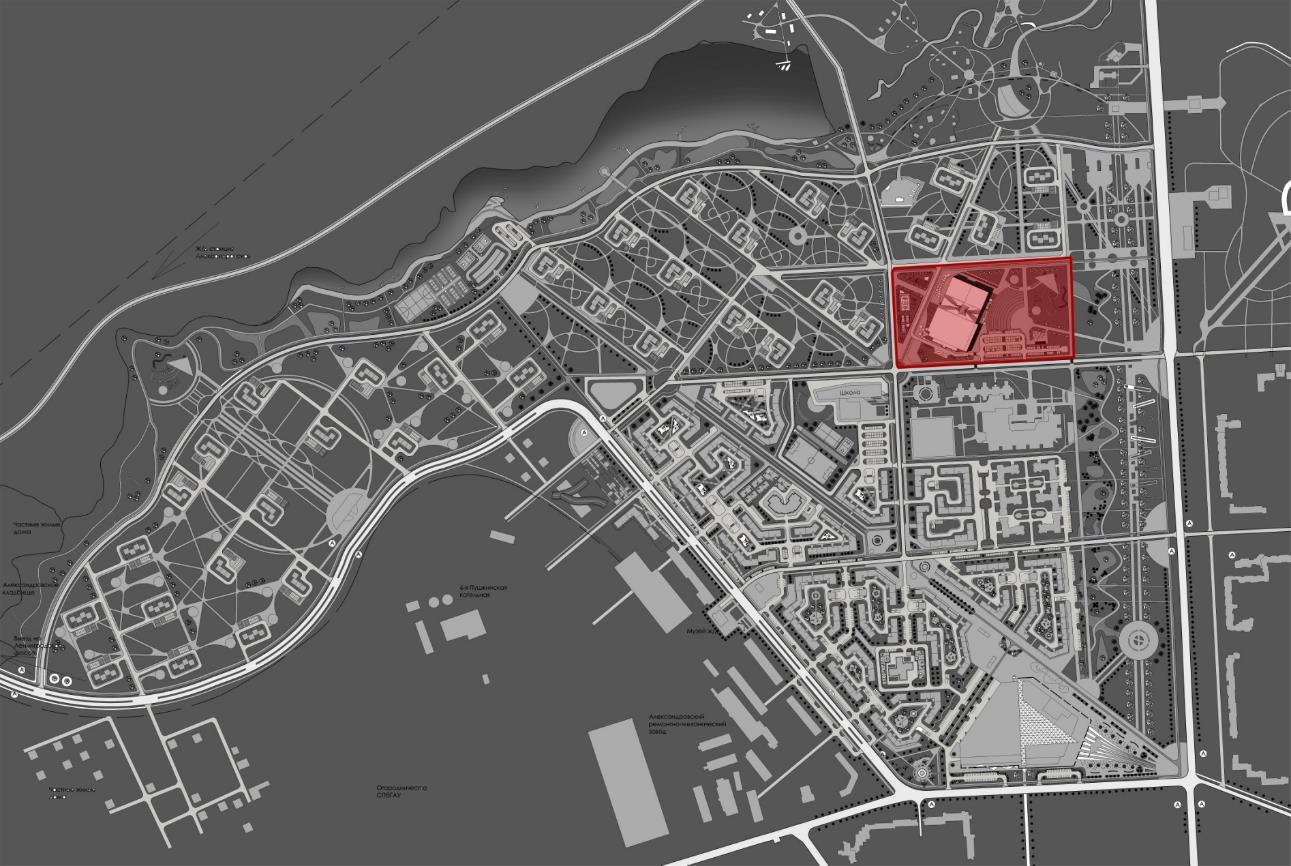 32
ПЛАНИРОВОЧНОЕ РЕШЕНИЕ ГЕНПЛАНА
- АВТОБУСНЫЕ ОСТАНОВКИ
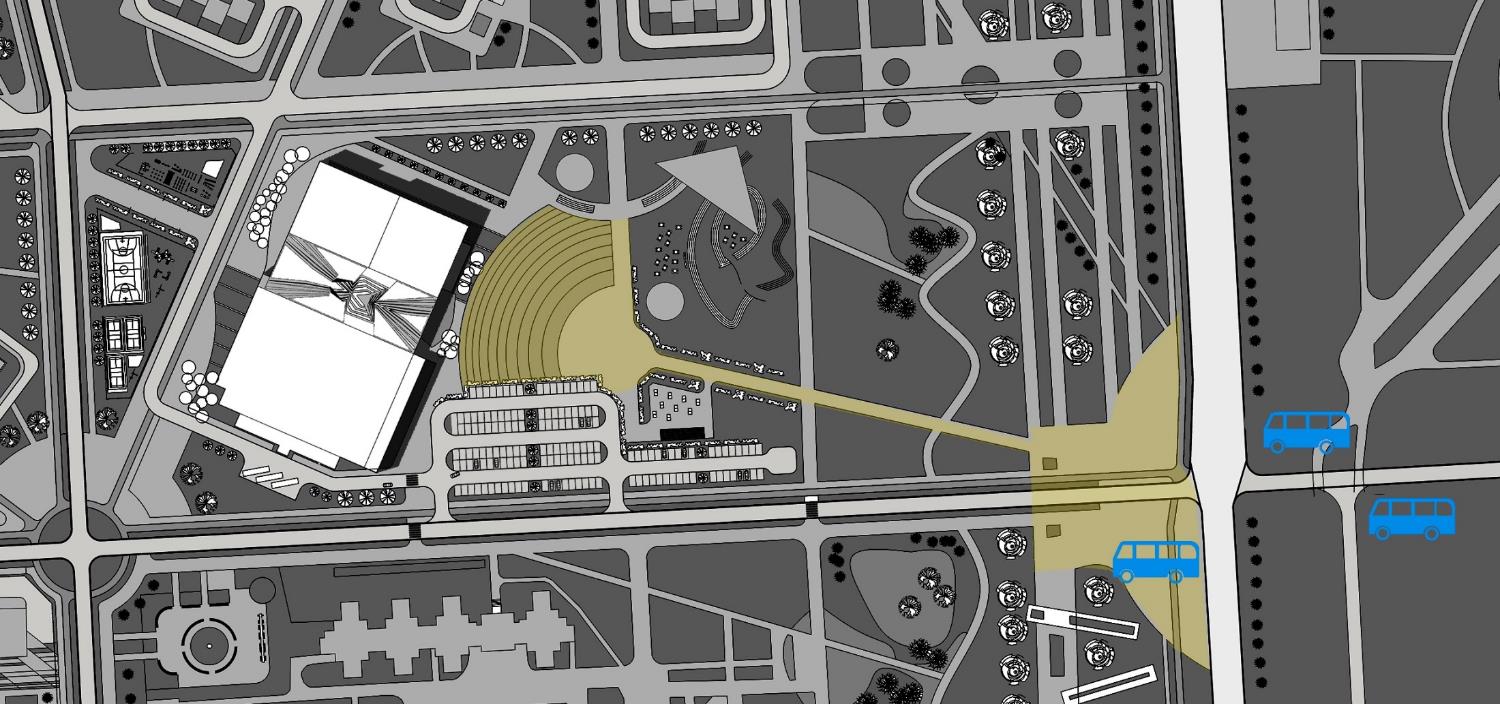 33
ПЛАНИРОВОЧНОЕ РЕШЕНИЕ ГЕНПЛАНА
- АВТОМОБИЛЬНЫЕ ДОРОГИ, ОТКРЫТЫЙ ПАРКИНГ НА 137 МЕСТ
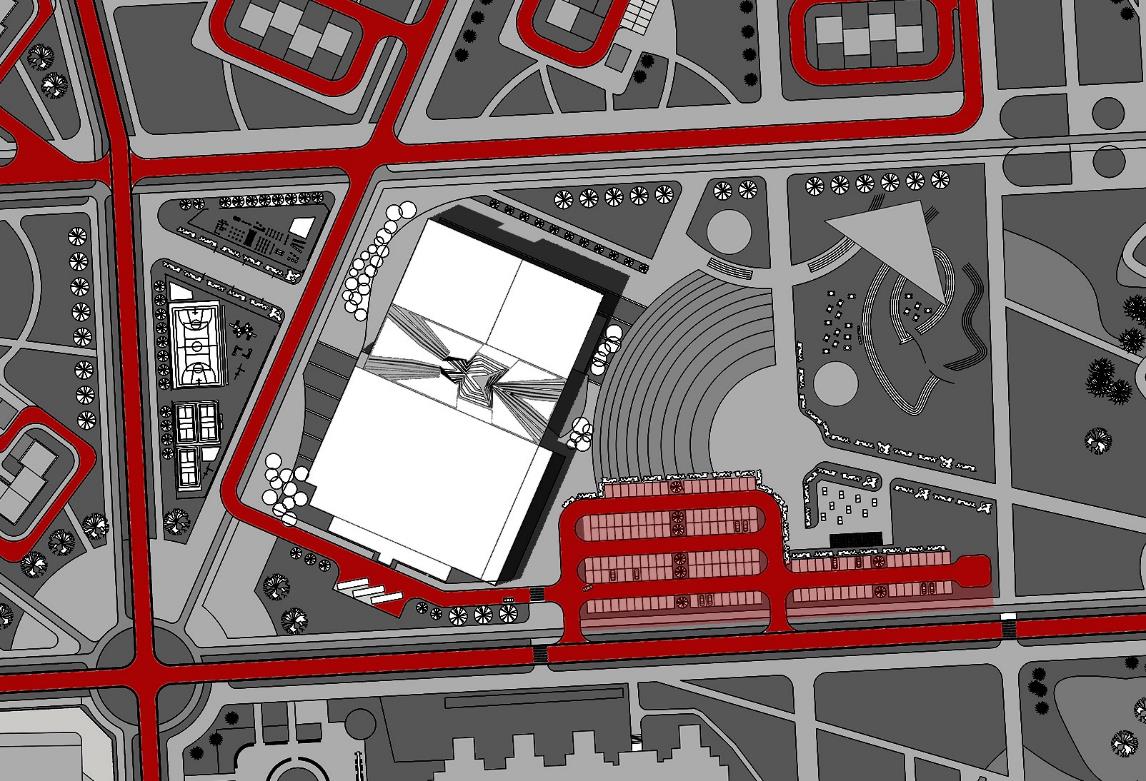 34
ПЛАНИРОВОЧНОЕ РЕШЕНИЕ ГЕНПЛАНА
- направления на мемориальный комплекс
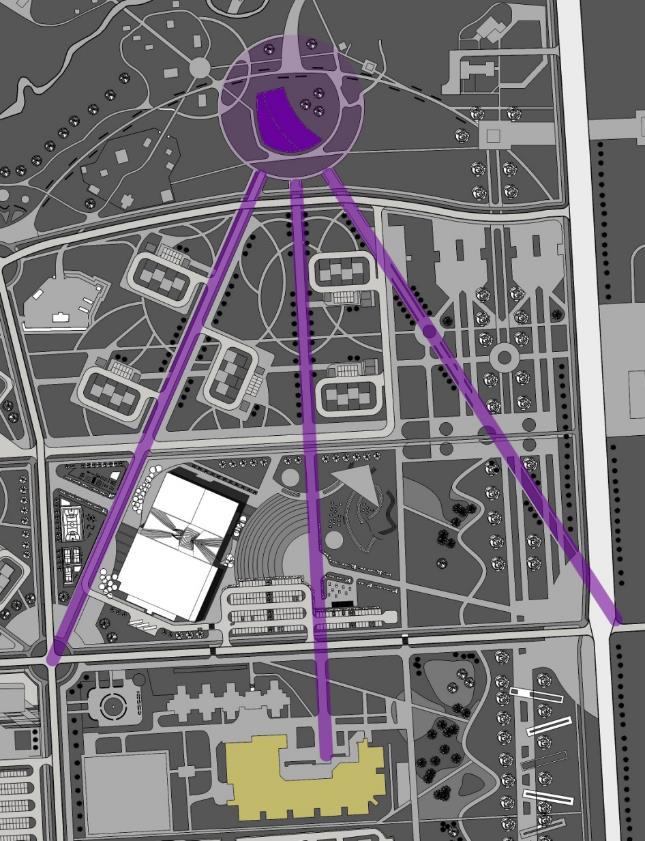 35
ОЗЕЛЕНЕНИЕ
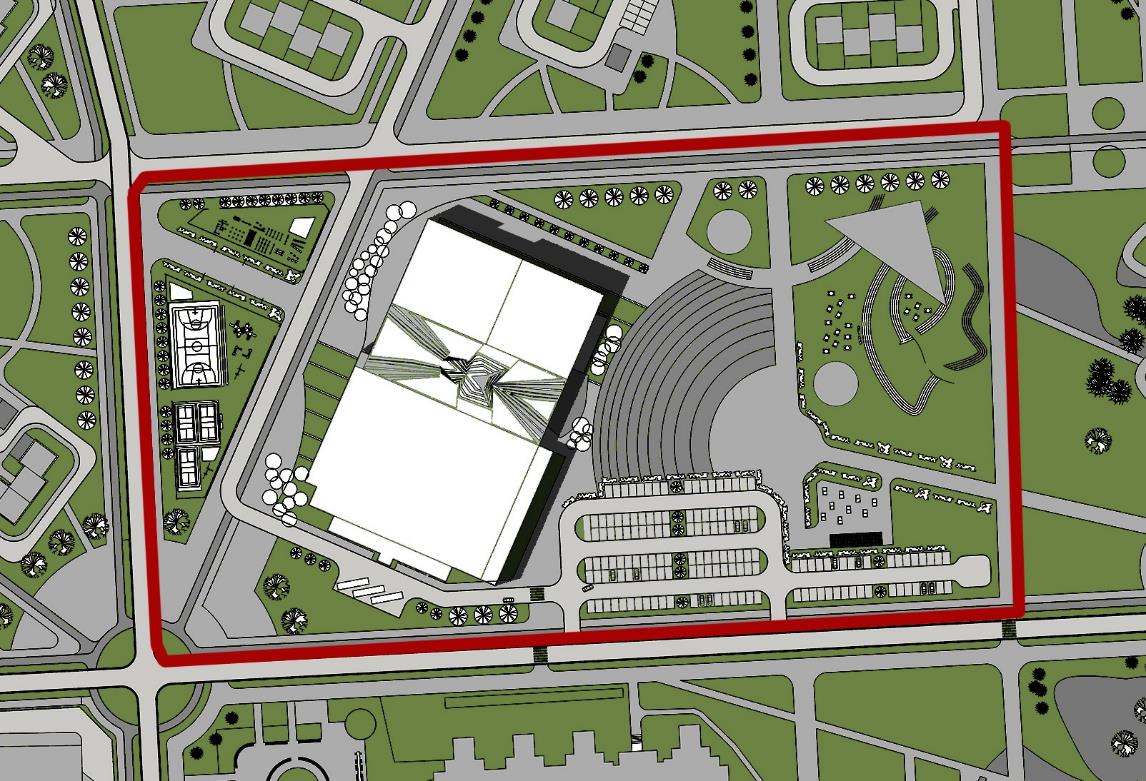 36
ОТКРЫТЫЕ ИГРОВЫЕ И СПОРТИВНЫЕ ПЛОЩАДКИ
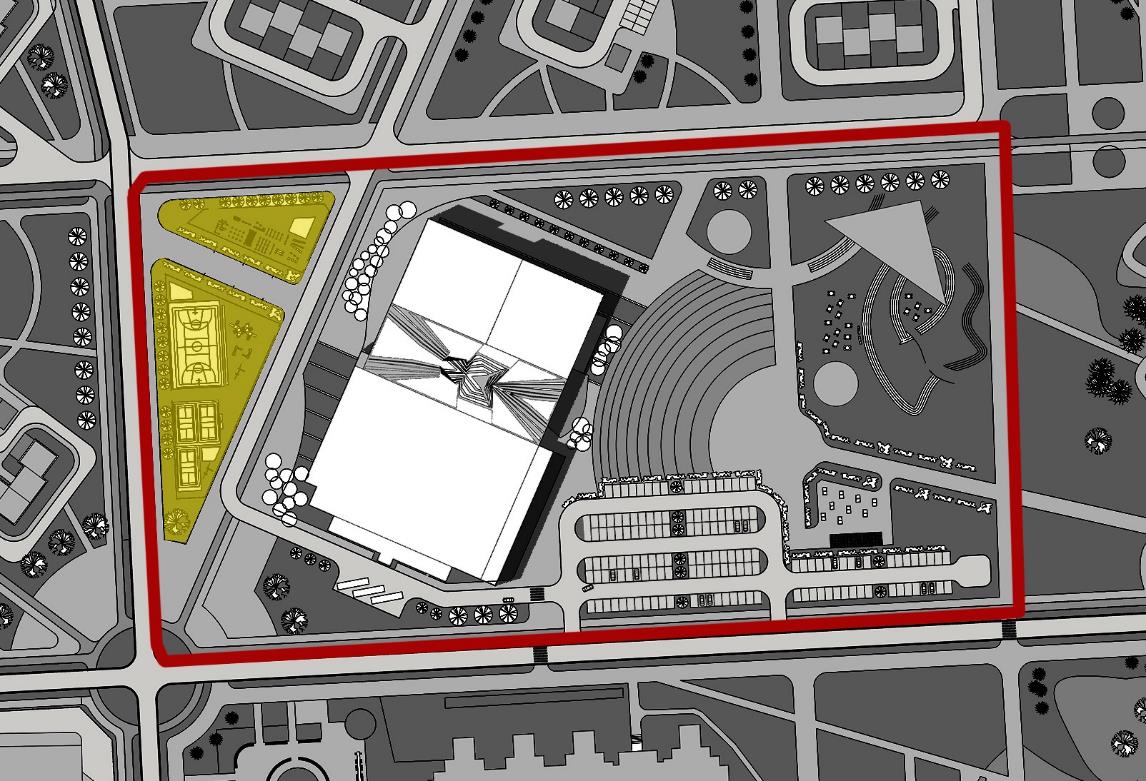 37
АРХИТЕКТУРНЫЕ РЕШЕНИЯ
- наклонные плоскости
- облицовка светлым натуральным камнем
- сочетание объемов соответствует функции здания
- крупные площади наружного остекления
- витраж
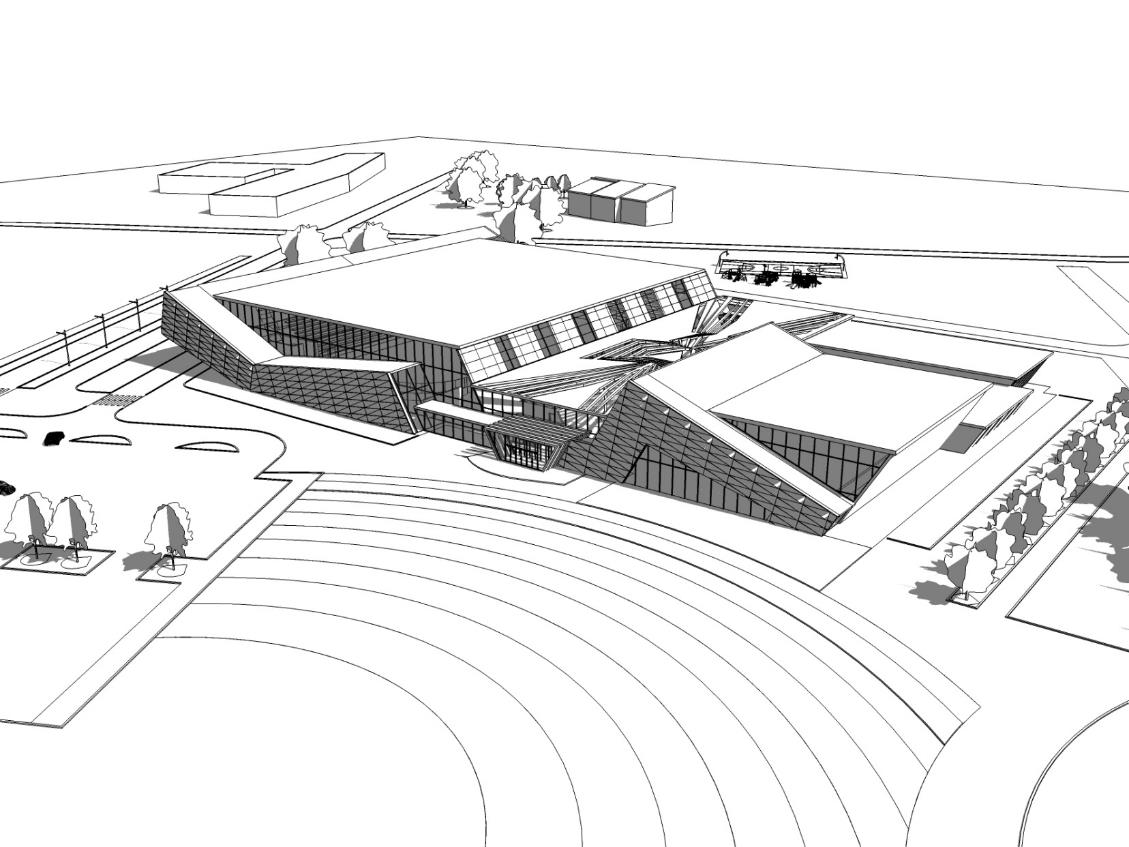 38
ОСНОВНЫЕ ПОТОКИ ПОСЕТИТЕЛЕЙ
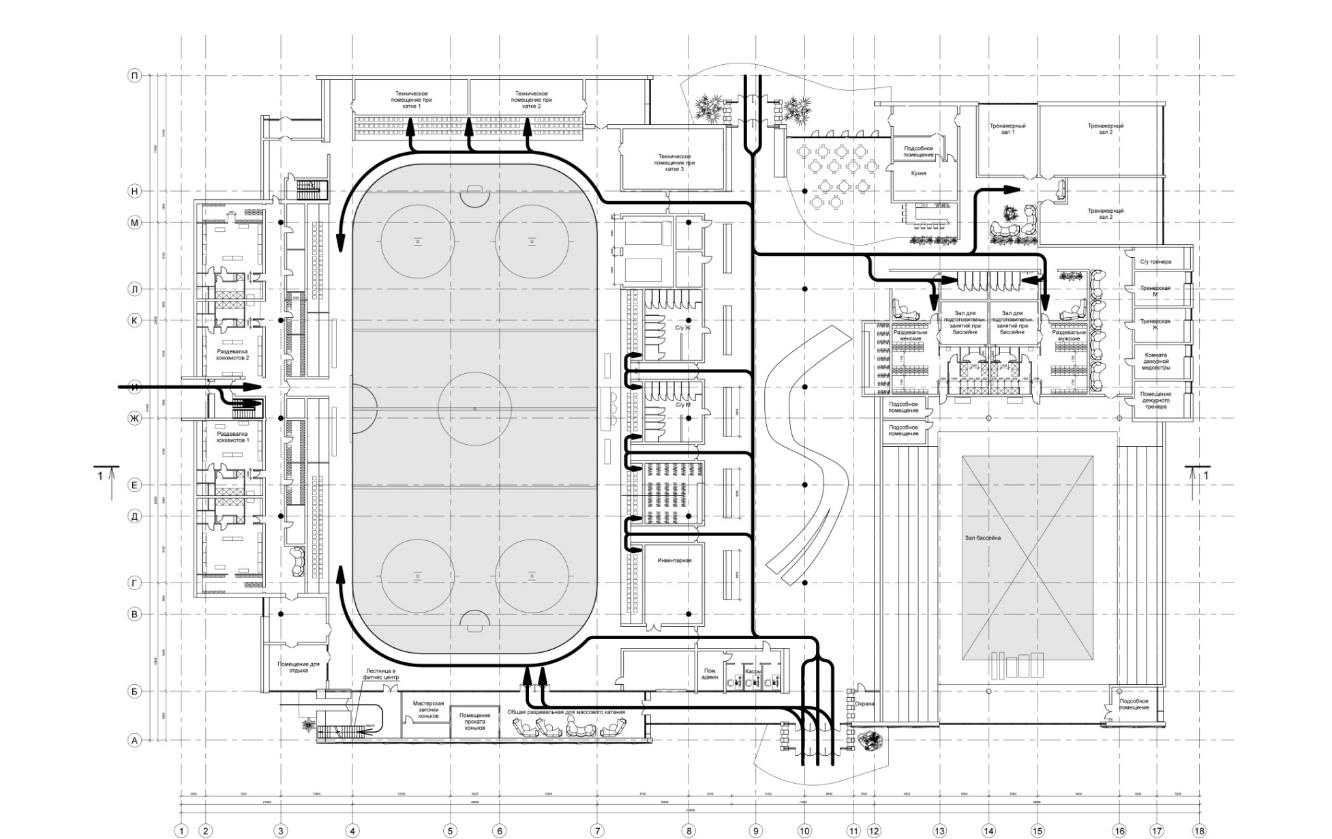 39
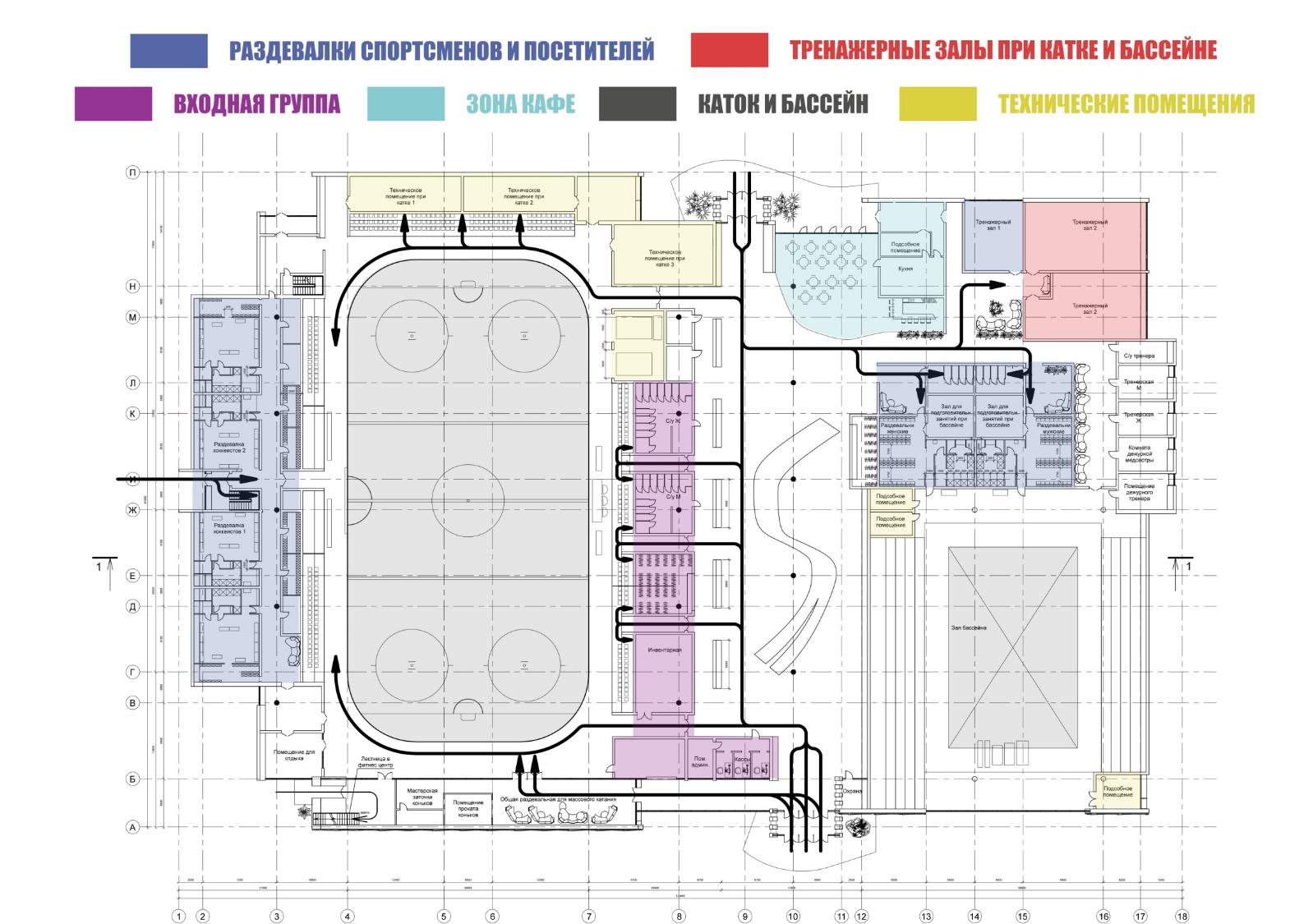 ОСНОВНЫЕ ПОТОКИ ПОСЕТИТЕЛЕЙ
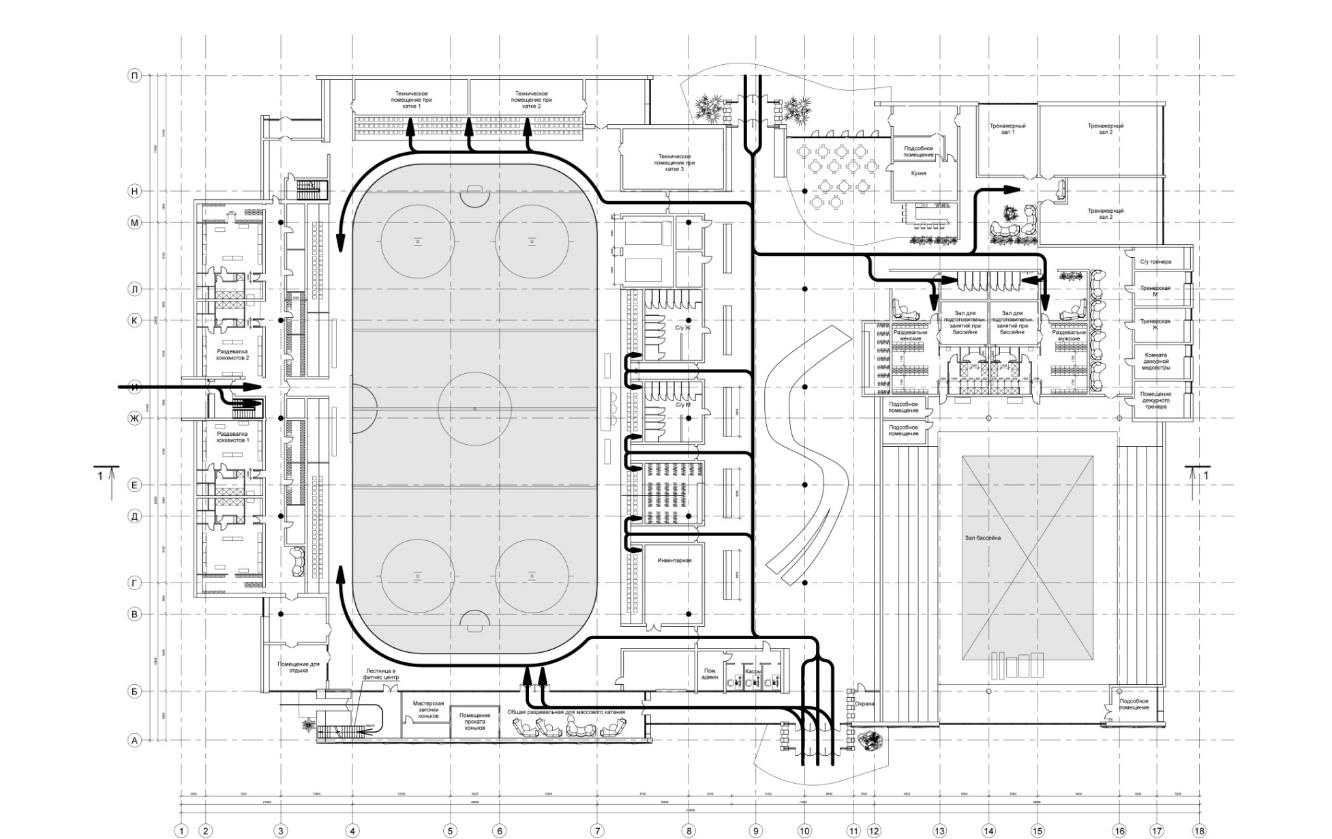 40
КОНСТРУКЦИИ
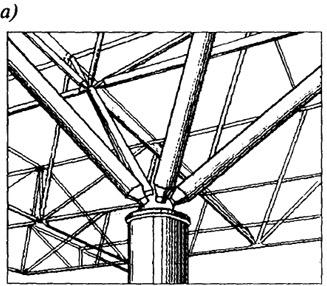 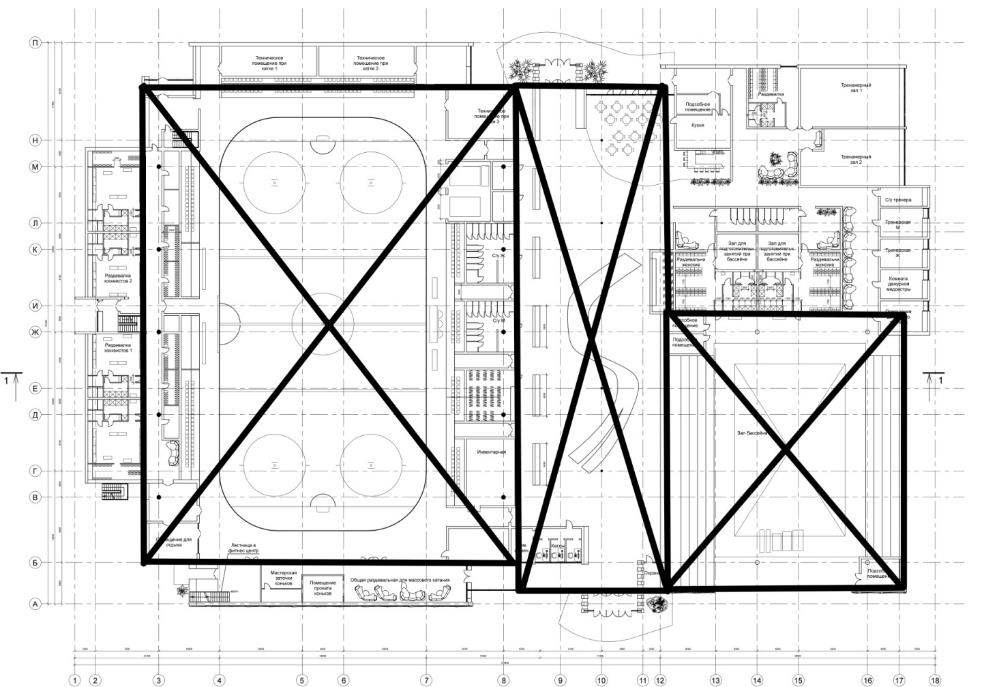 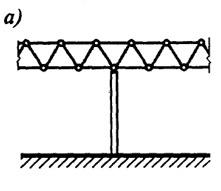 41
ИНТЕРЬЕР, РИСУНОК ВИТРАЖА
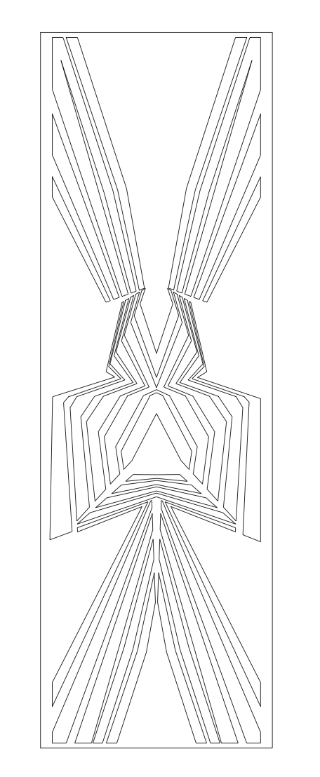 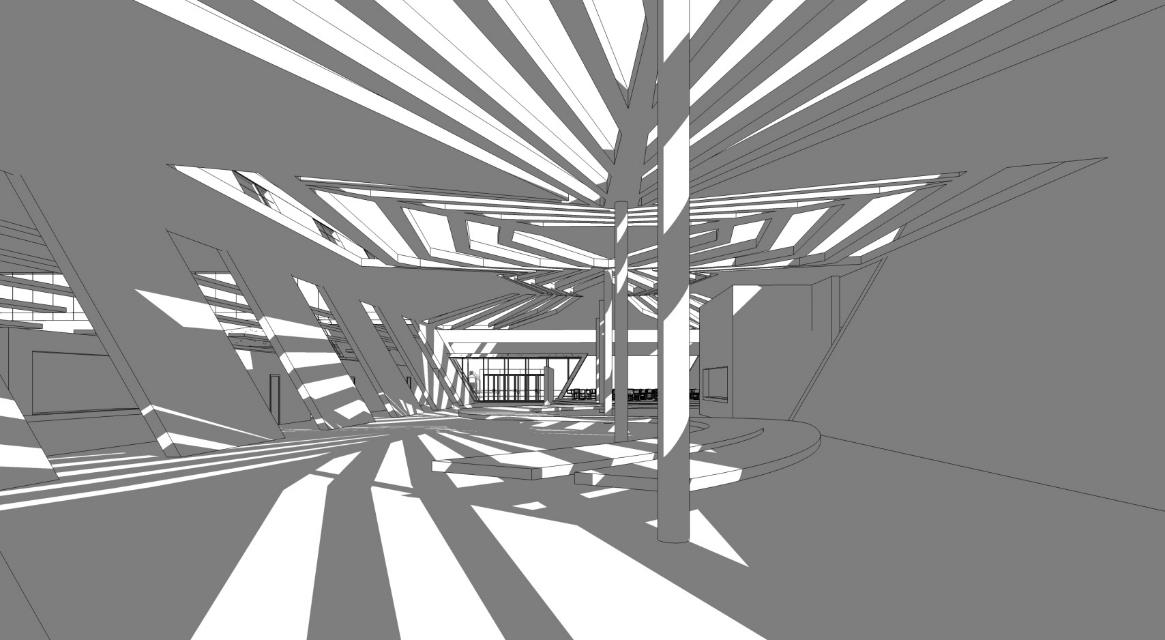 42